Radio Galaxies: 	a) Are we having fun?	b) A new schema for external medium interactions
Lawrence Rudnick,  
Minnesota institute for astrophysics
EMU Int’l meeting, OCT 2019
With support from U.S. Nat’l Science Found., AST 17-14205
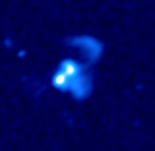 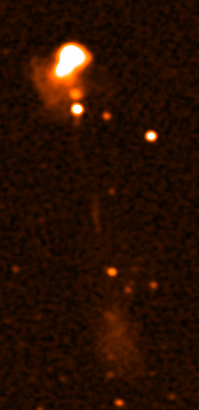 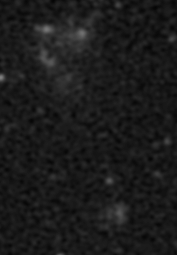 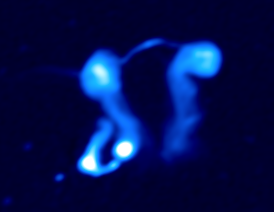 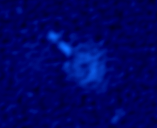 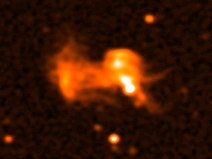 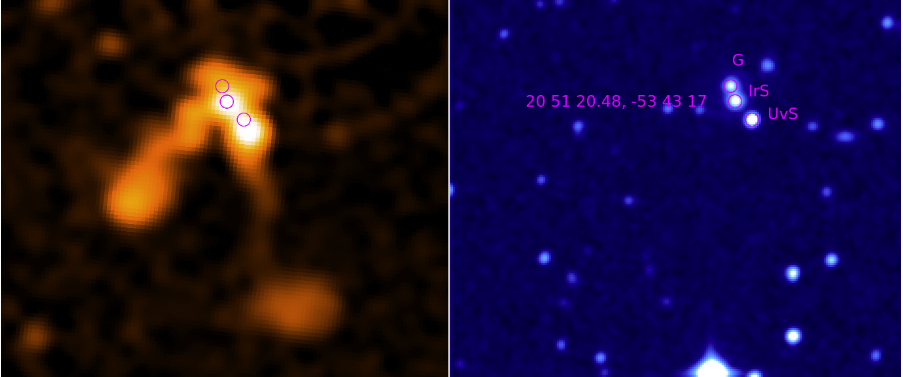 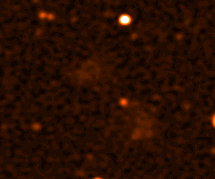 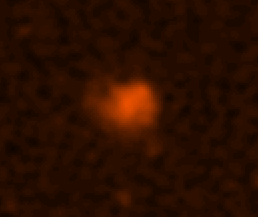 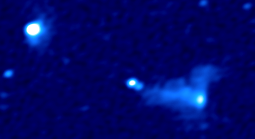 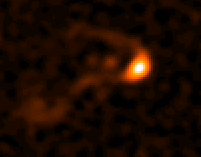 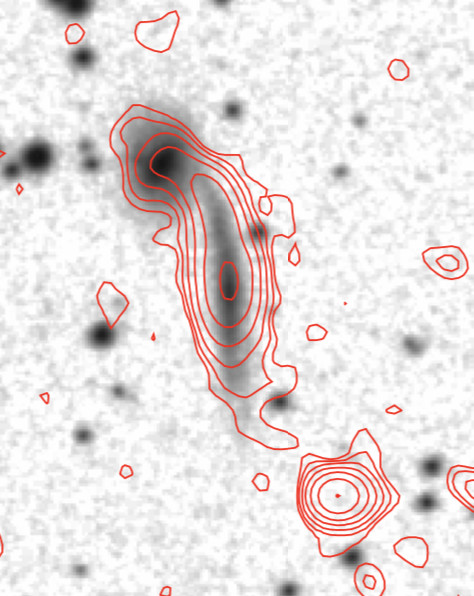 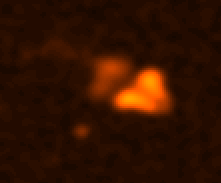 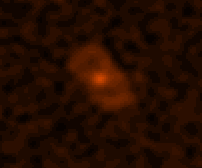 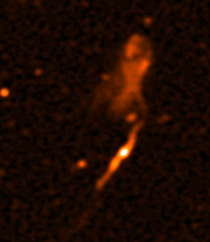 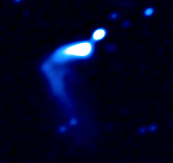 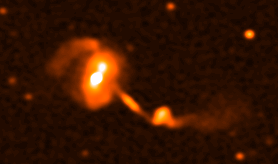 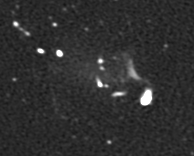 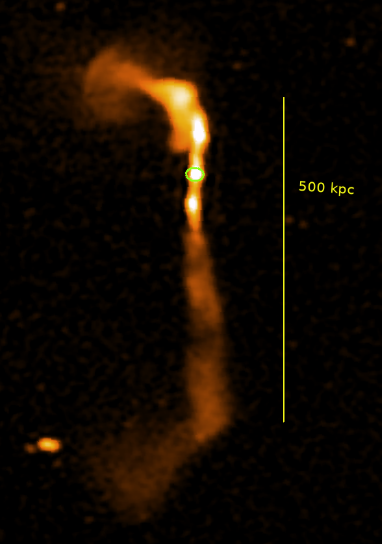 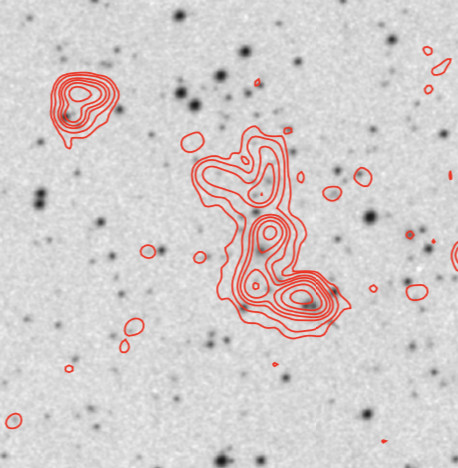 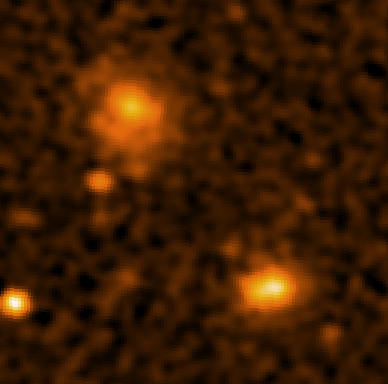 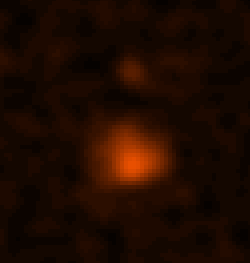 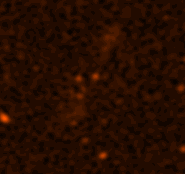 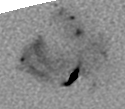 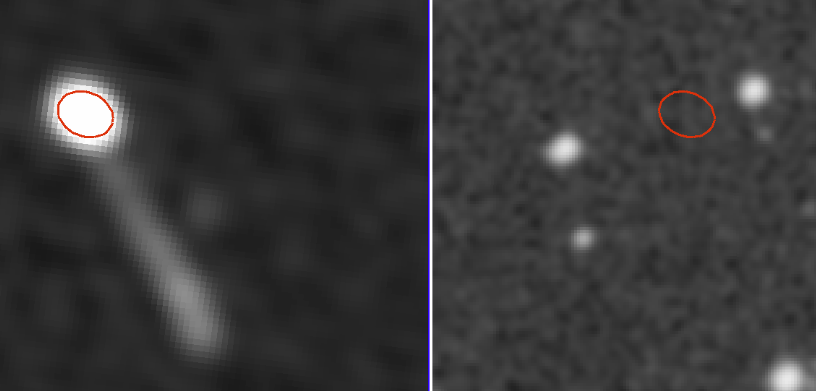 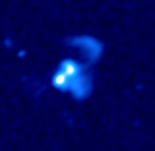 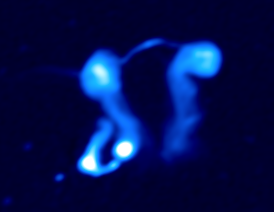 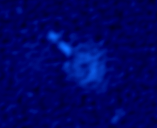 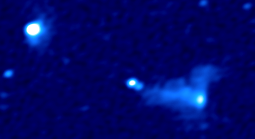 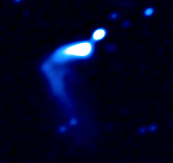 FUN I
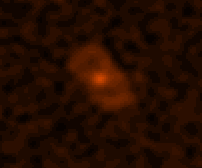 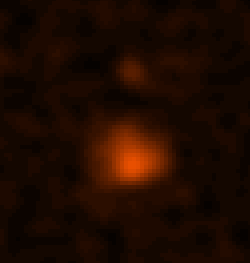 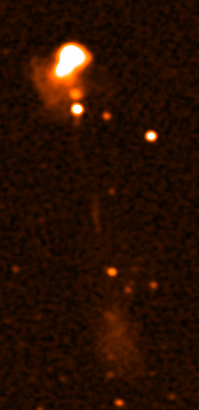 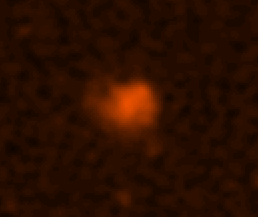 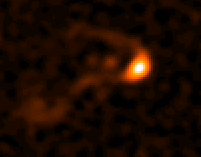 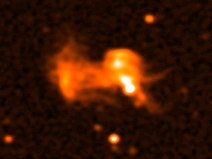 FUN II
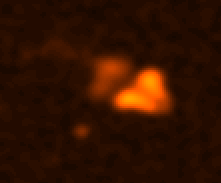 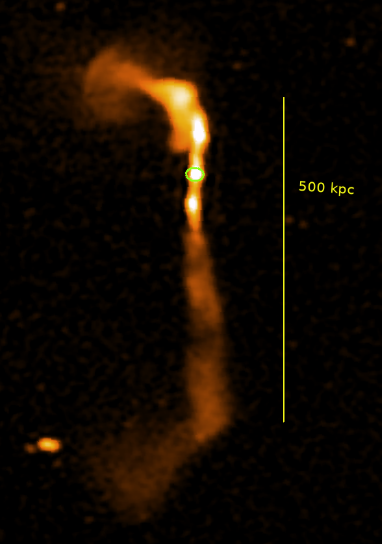 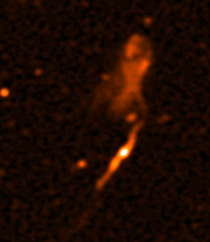 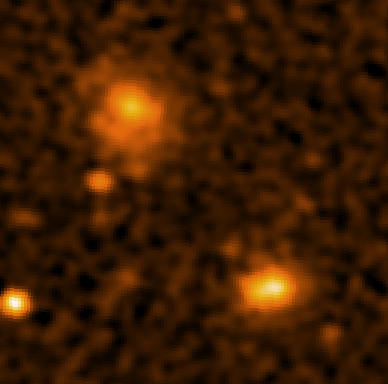 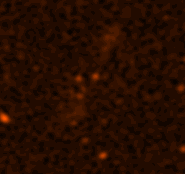 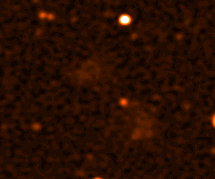 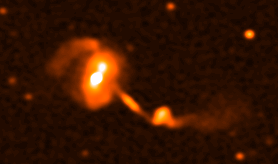 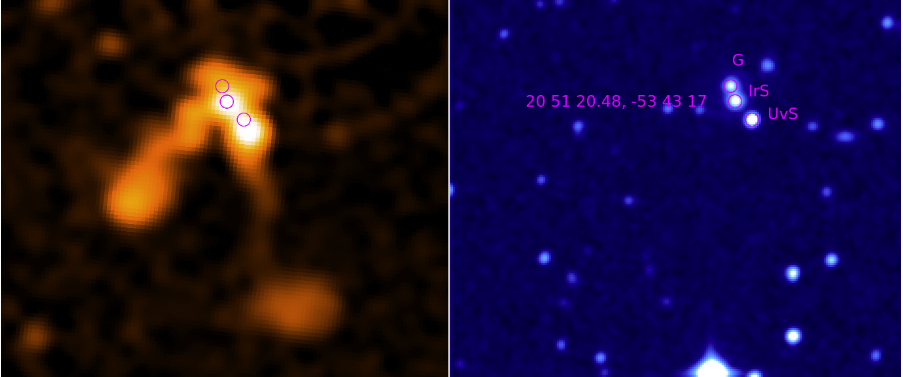 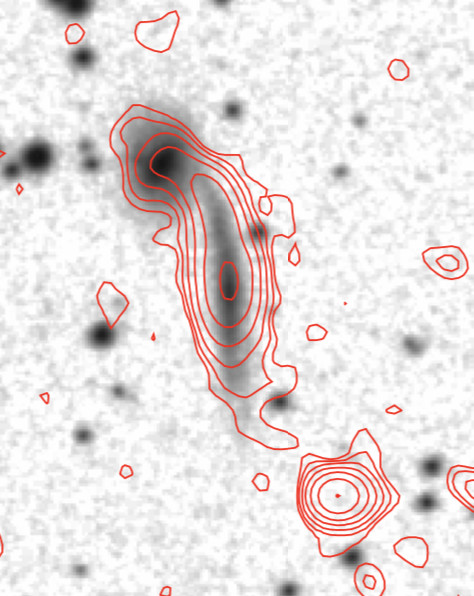 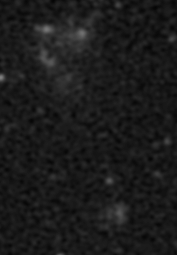 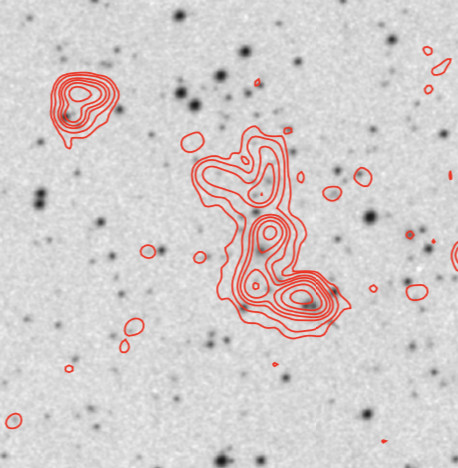 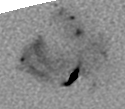 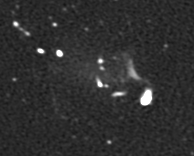 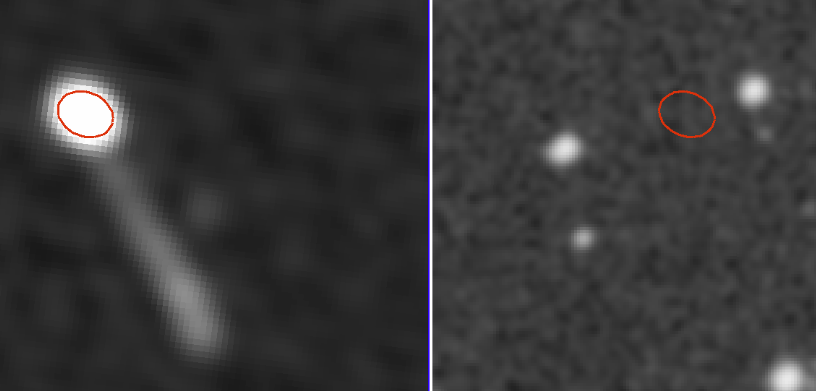 FUN III
FUN I:  Unusual Sources
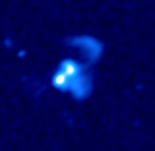 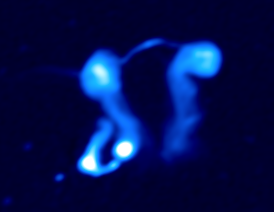 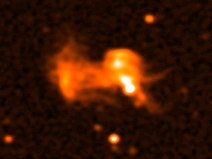 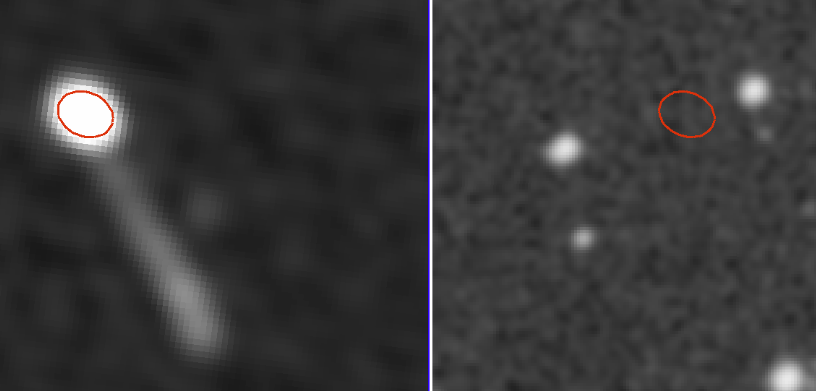 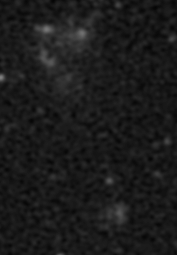 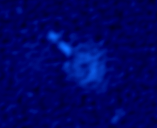 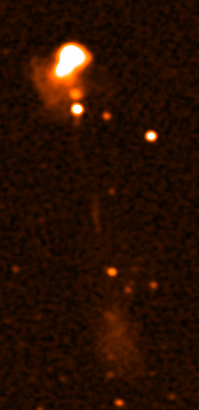 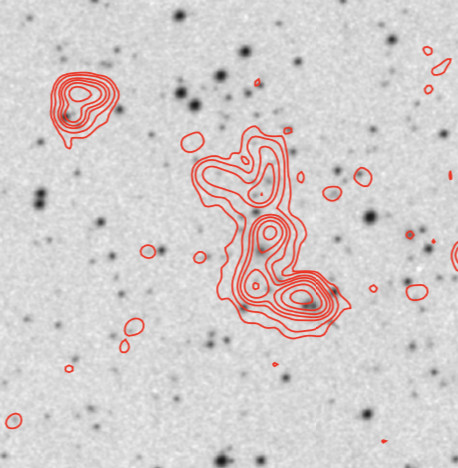 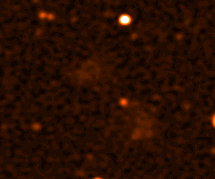 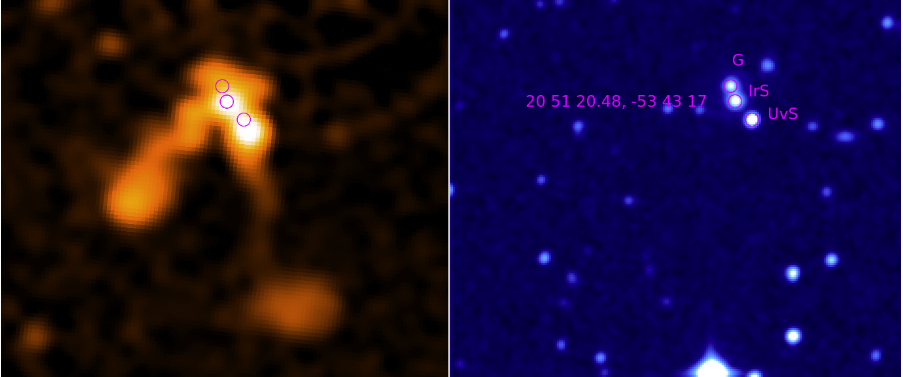 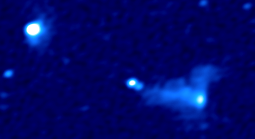 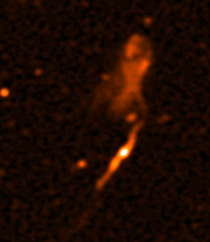 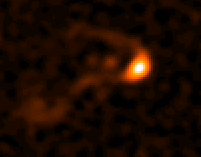 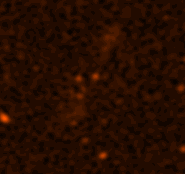 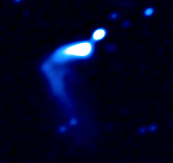 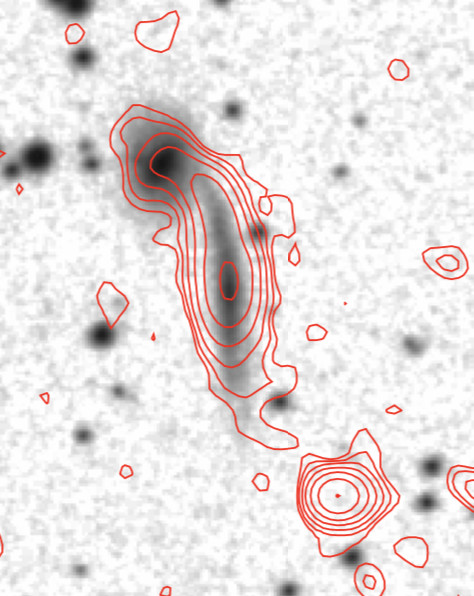 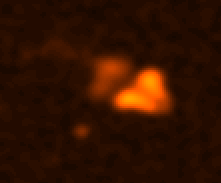 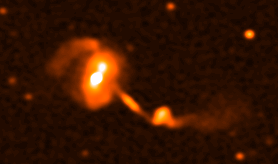 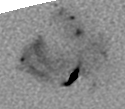 FUN II:  Unusual Sources New physics
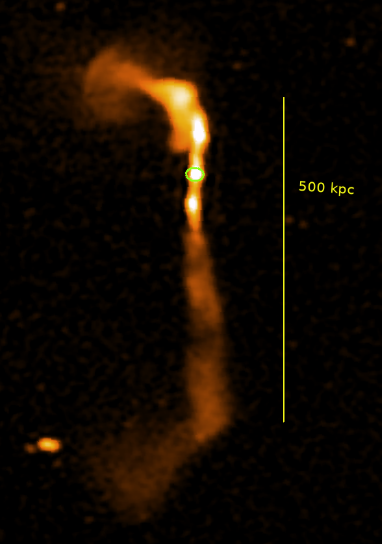 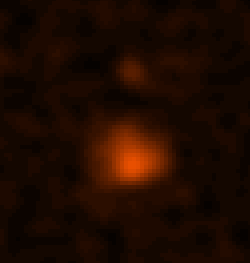 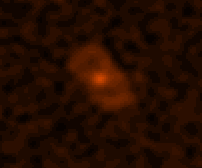 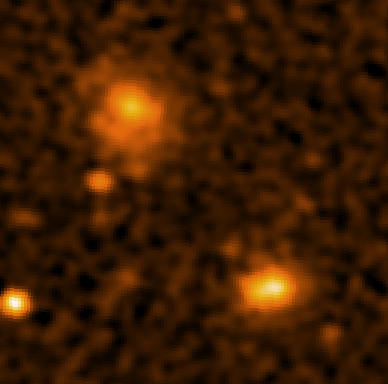 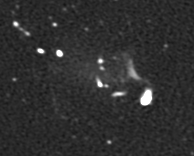 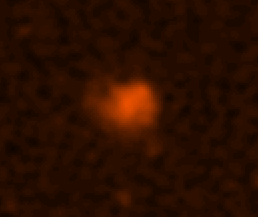 FUN I:  Unusual Sources
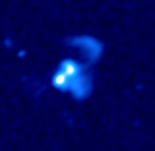 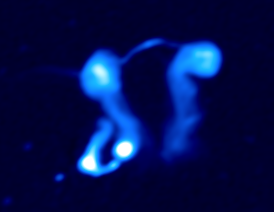 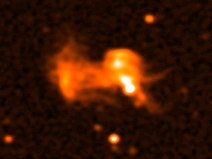 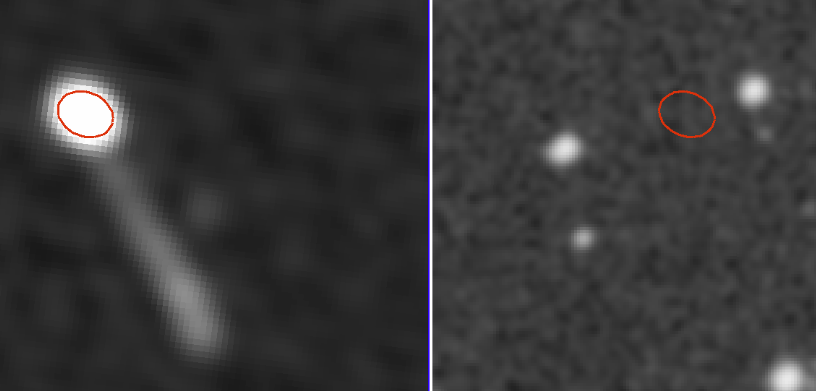 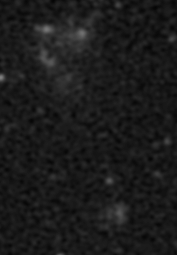 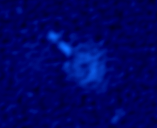 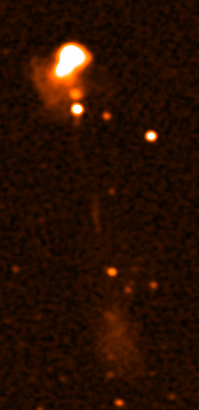 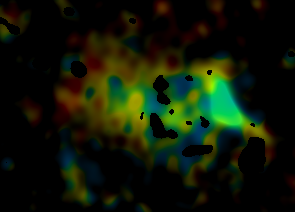 SPT S-Z Cluster
Halo and Relic
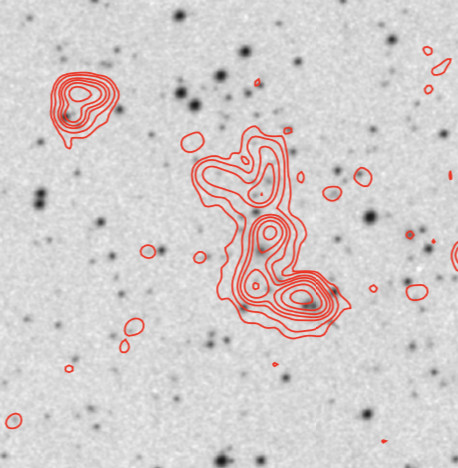 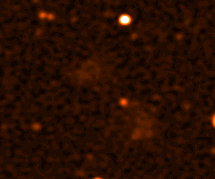 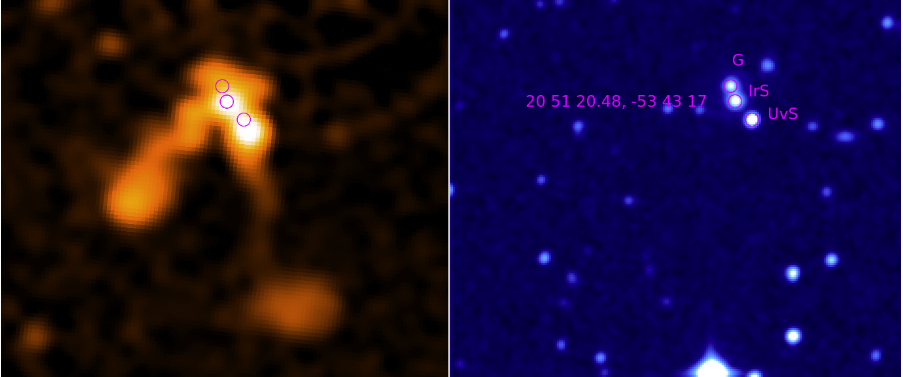 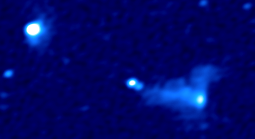 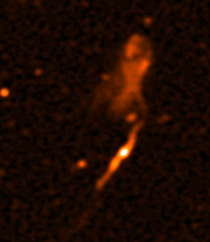 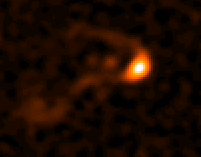 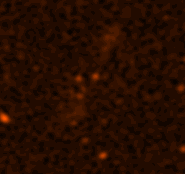 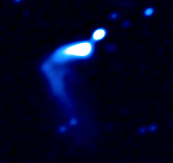 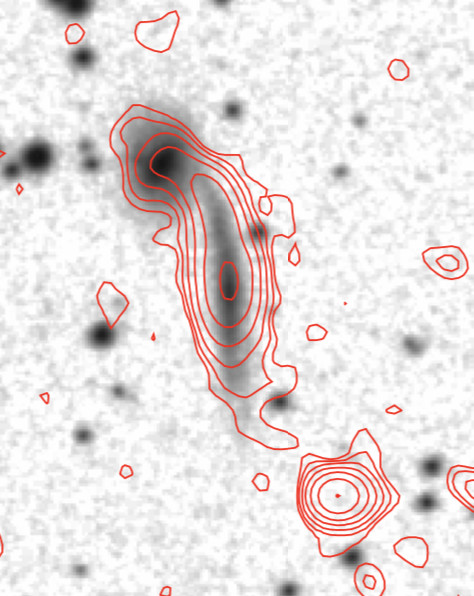 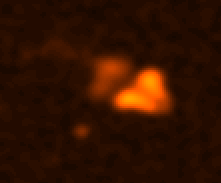 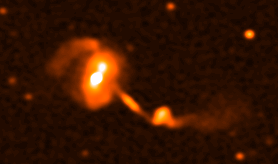 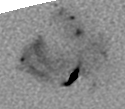 FUN II:  Unusual Sources New physics
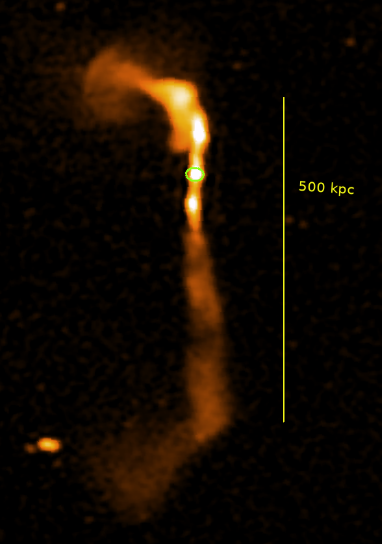 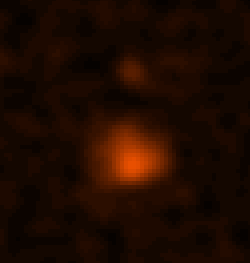 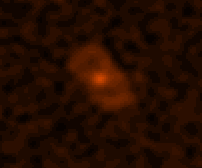 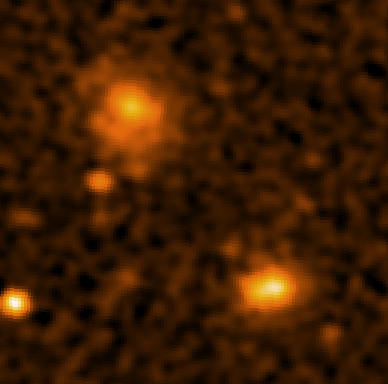 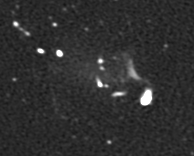 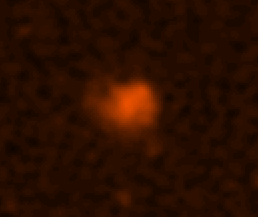 Unique gradient in spectral index
Steepening away from relic
FUN I:  Unusual Sources
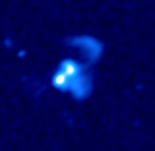 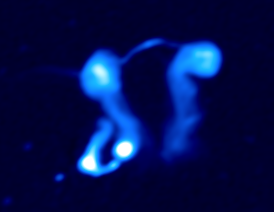 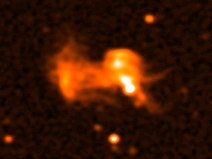 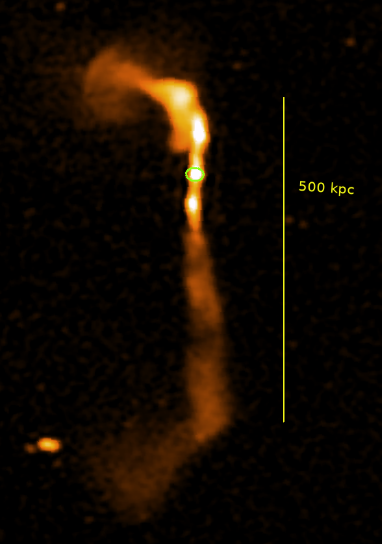 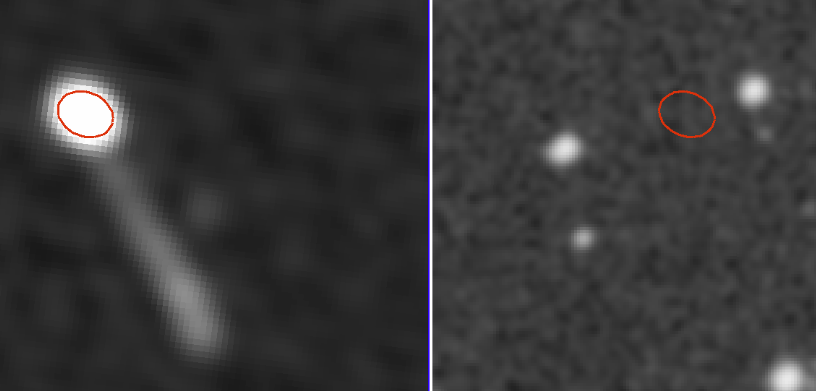 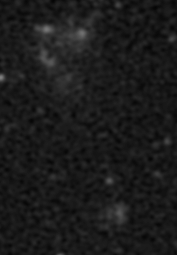 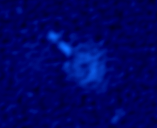 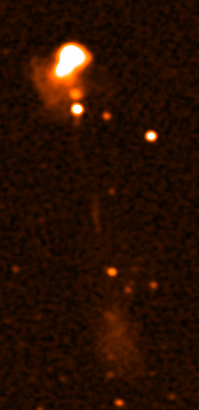 VLASS Quick Look
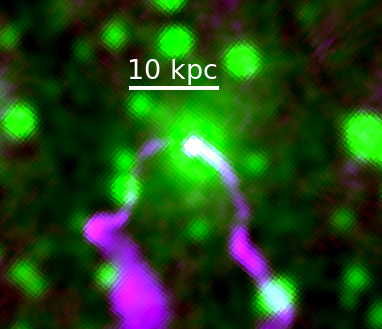 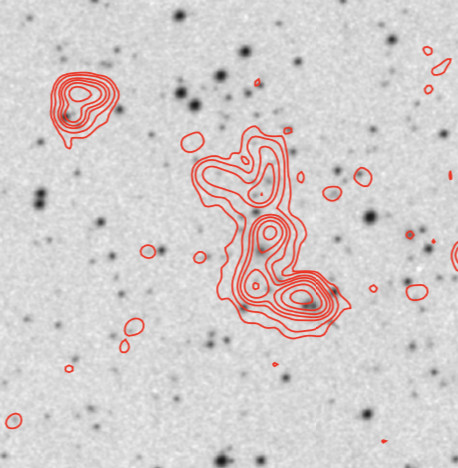 500 kpc
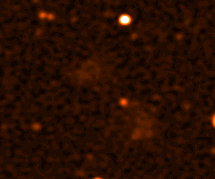 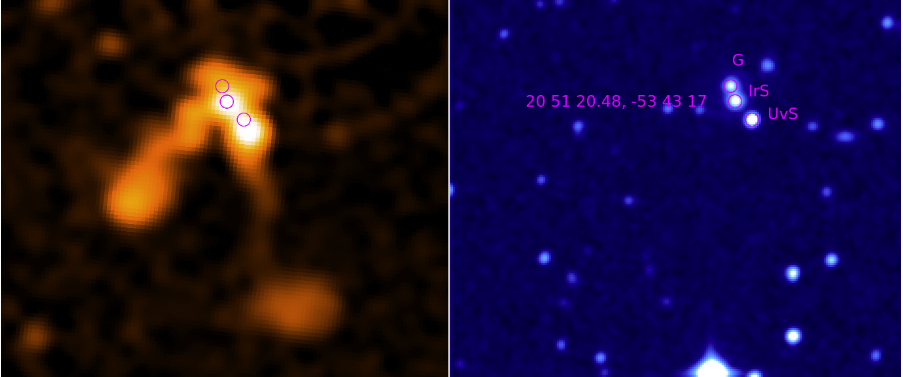 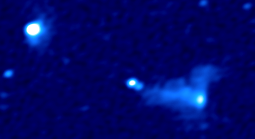 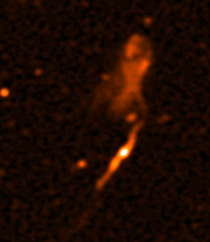 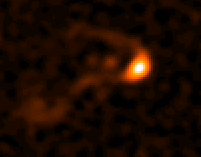 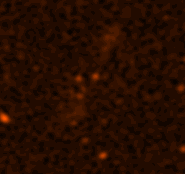 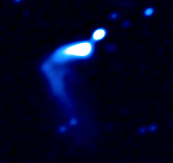 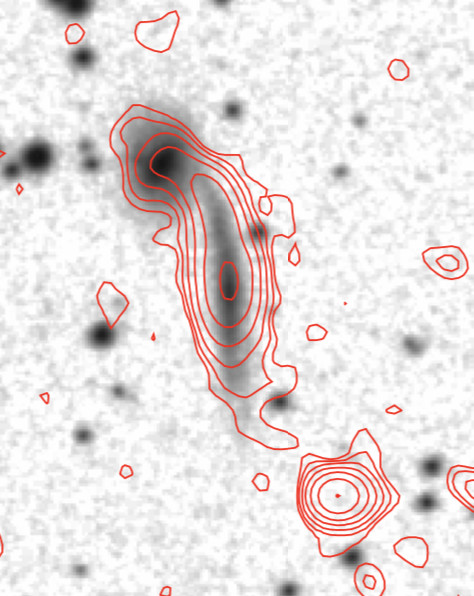 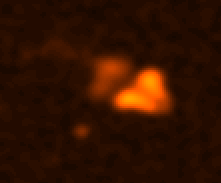 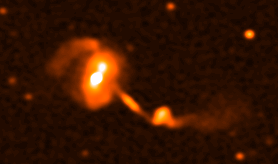 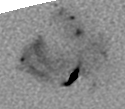 FUN II:  Unusual Sources New physics
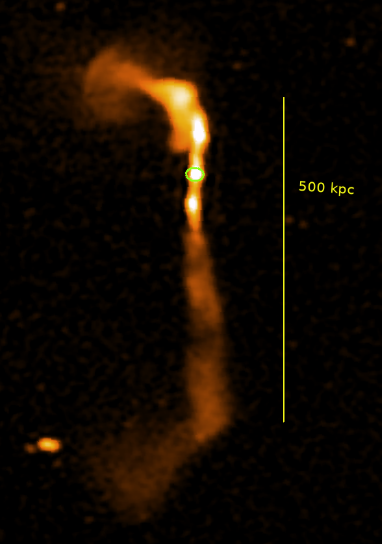 How do you protect jet from bending
over 100s of kpc?
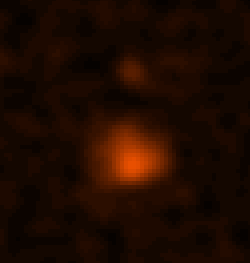 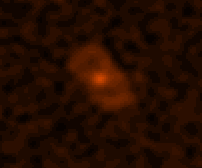 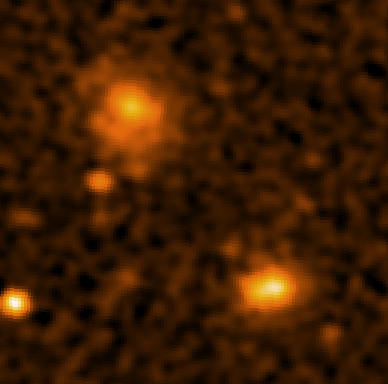 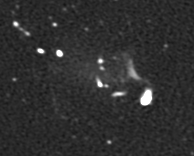 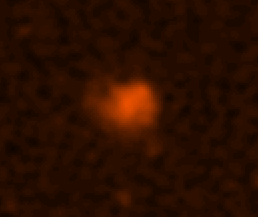 Radio Galaxies: 		b) A new schema for external medium interactions
On the path to a richer view…E. Blanton, M. Bruggen, Gf. Brunetti,T. Clarke, J. Eilek, G. diGennaro,, S. Giancintucci, A. Garon,  T. Jones, M. Lame'e, N. Miller, T. Mroczkowski, K. Nyland, R. Pizzo, S. Randall, H. Rottgering, L. Rudnick, C. Sarazin, R. vanWeeren
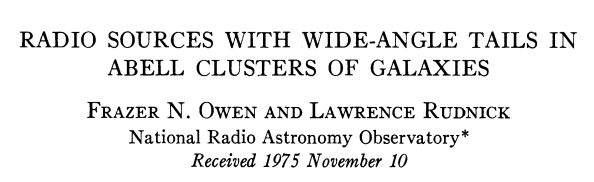 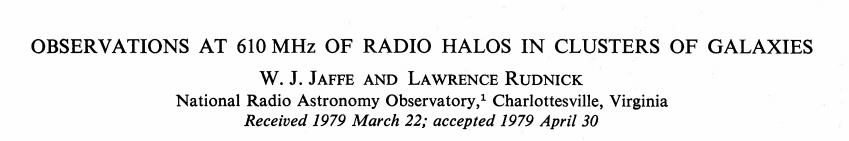 So after 40 years, it’s time to 
move our brains…
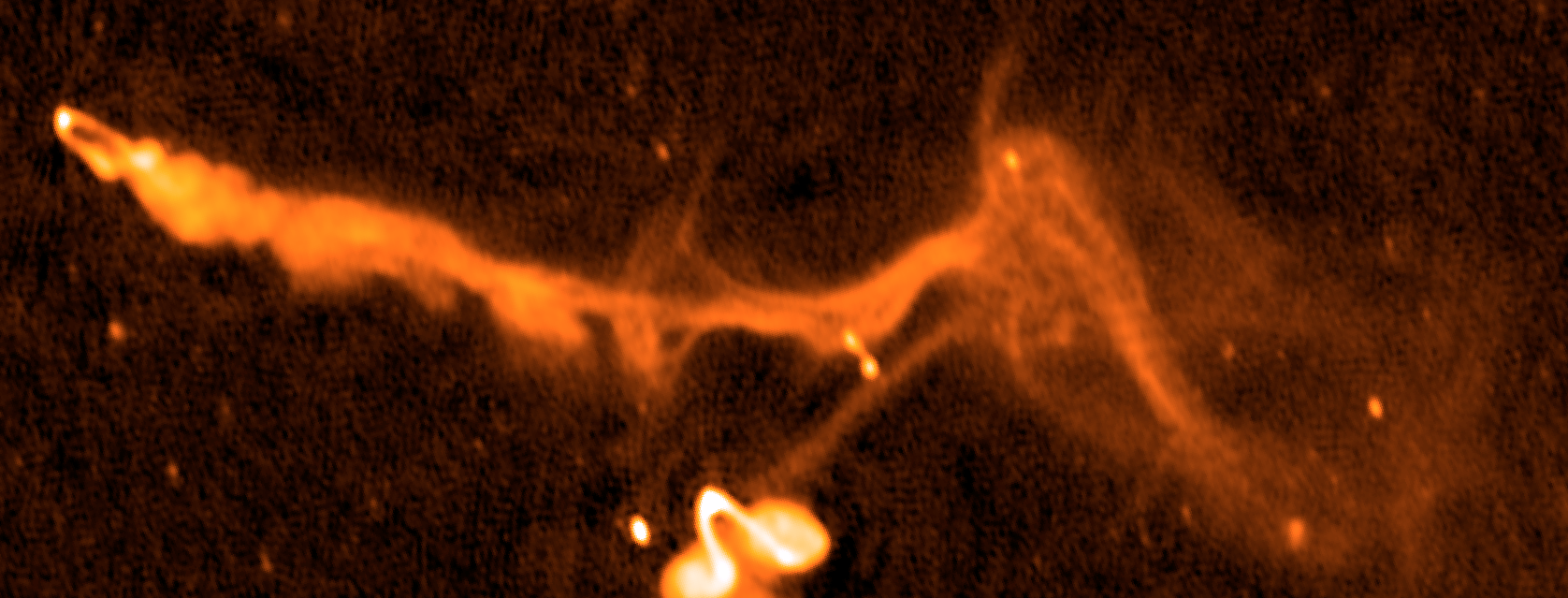 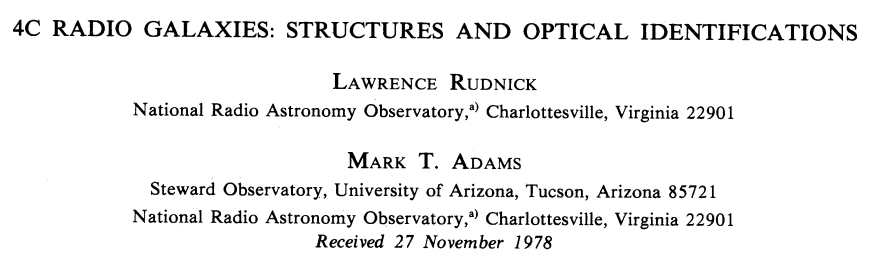 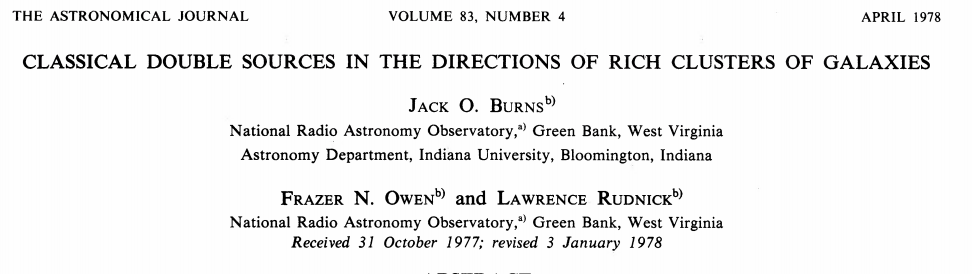 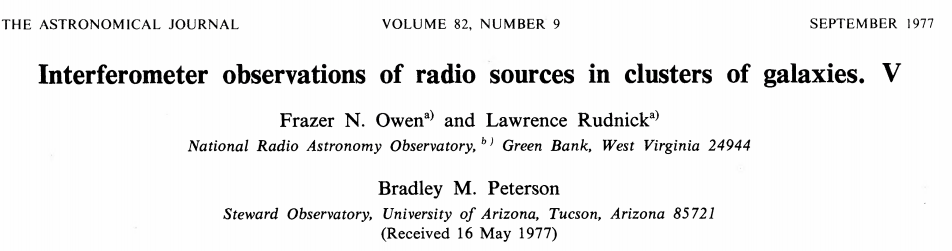 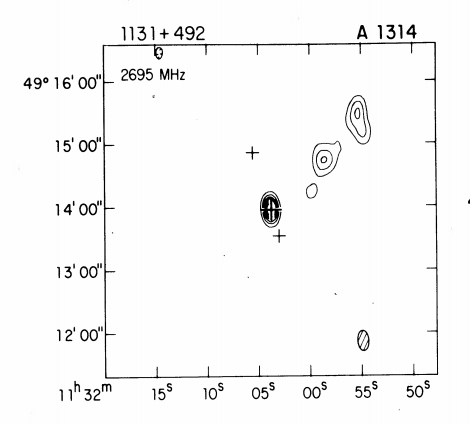 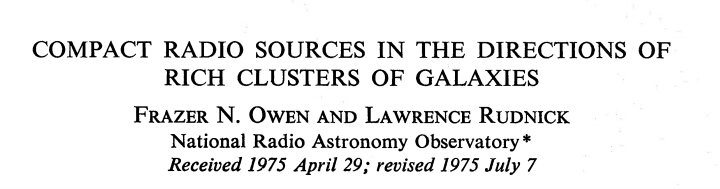 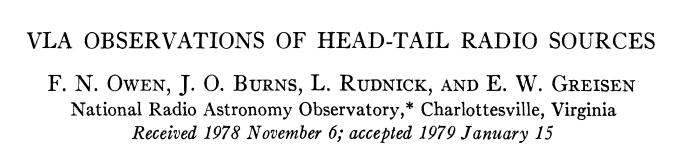 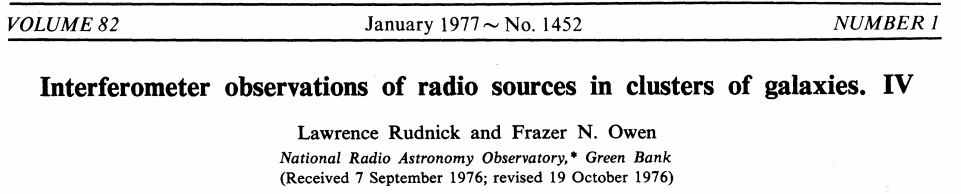 Courtesy R. van Weeren
How do RADIO GALAXIES interact with the ICM?
Quasi-static pressure balance, uniform* ICM
Evolution in non-uniform, but static ICM
Interactions with a dynamic ICM
Interactions with ICM magnetic structures
Perturbations of the ICM by RGs
uniform* over scale of radio source
Quasi-static pressure balance               in UNIFORM ICM
RELAXED RADIO STRUCTRES

Are there always X-ray cavities, not all visible?  
What is the internal pressure budget of lobes?
Hercules A: Perley, Cotton, O’Dea & Baum  NASA
RG dynamics in Non-UNIFORM ICM
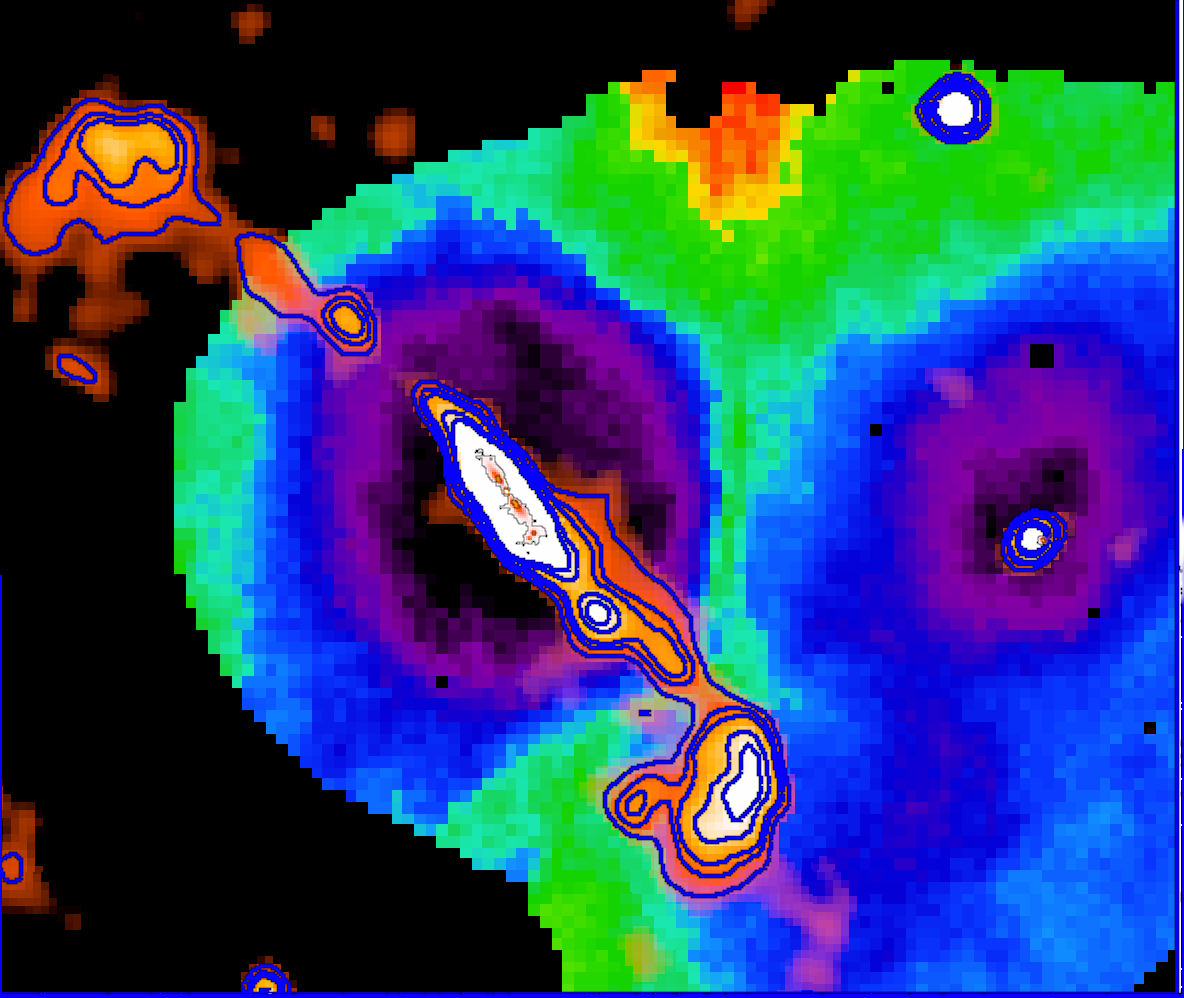 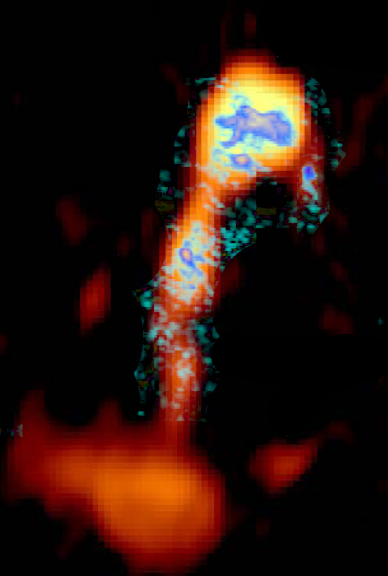 BUOYANCY DRIVEN FLOWs

Timescales for flow?
Stability?
Initial jet flow?
JET ENCOUNTER with CONTACT DISCONTINUITY

Special conditions?
Non-disruptive?
Abell 133, Randall+2010
X-ray temperature + radio TGSS
N7626, Randall+2013
Interactions with a DYNAMIC ICM
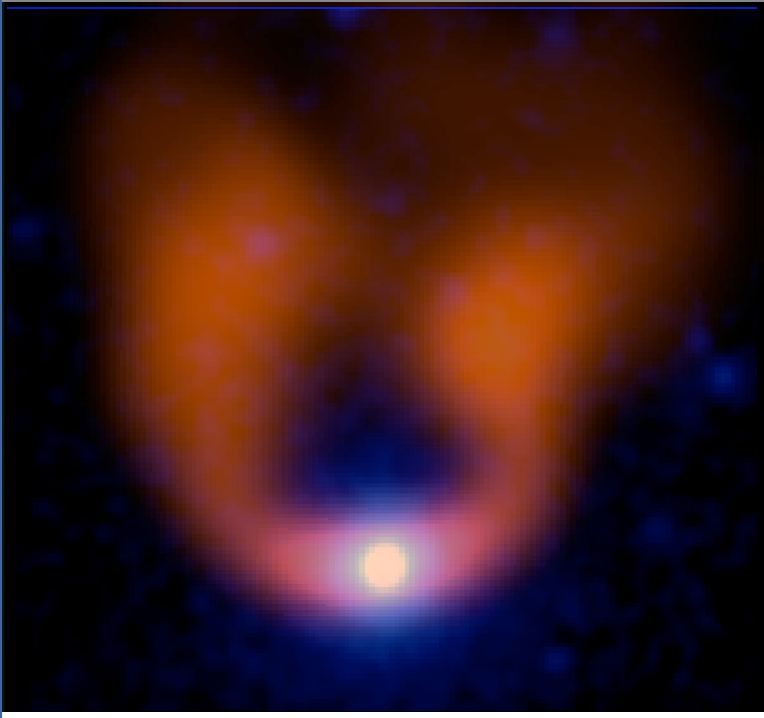 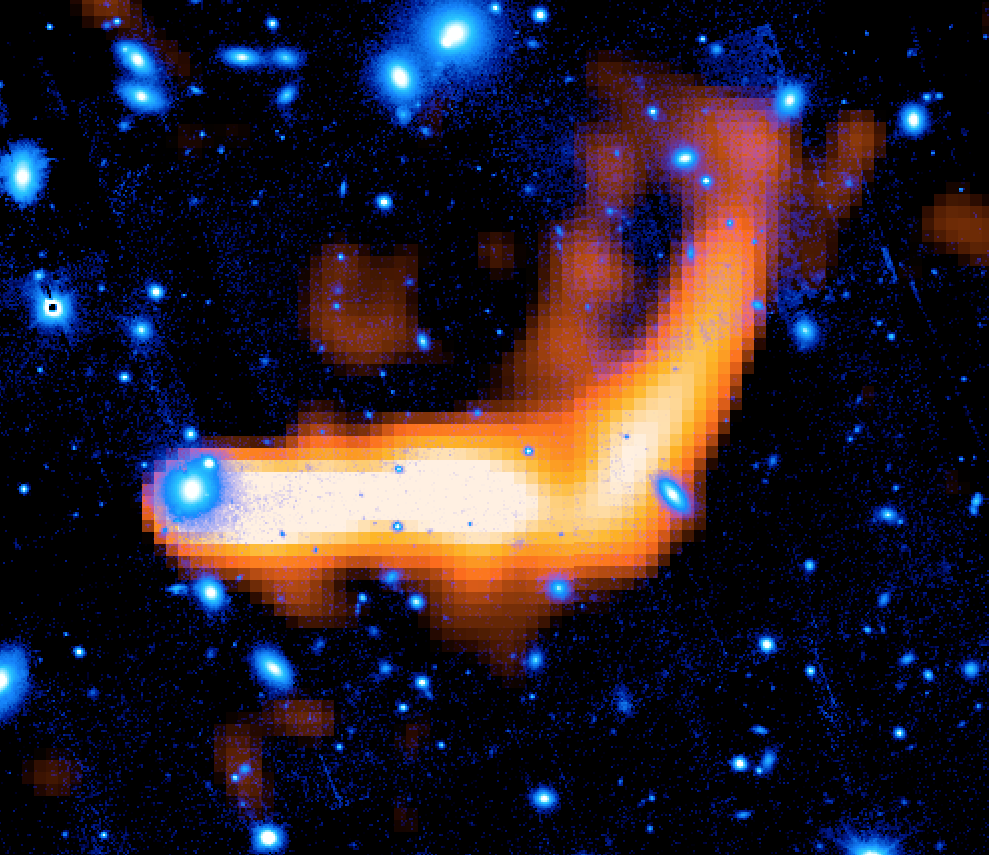 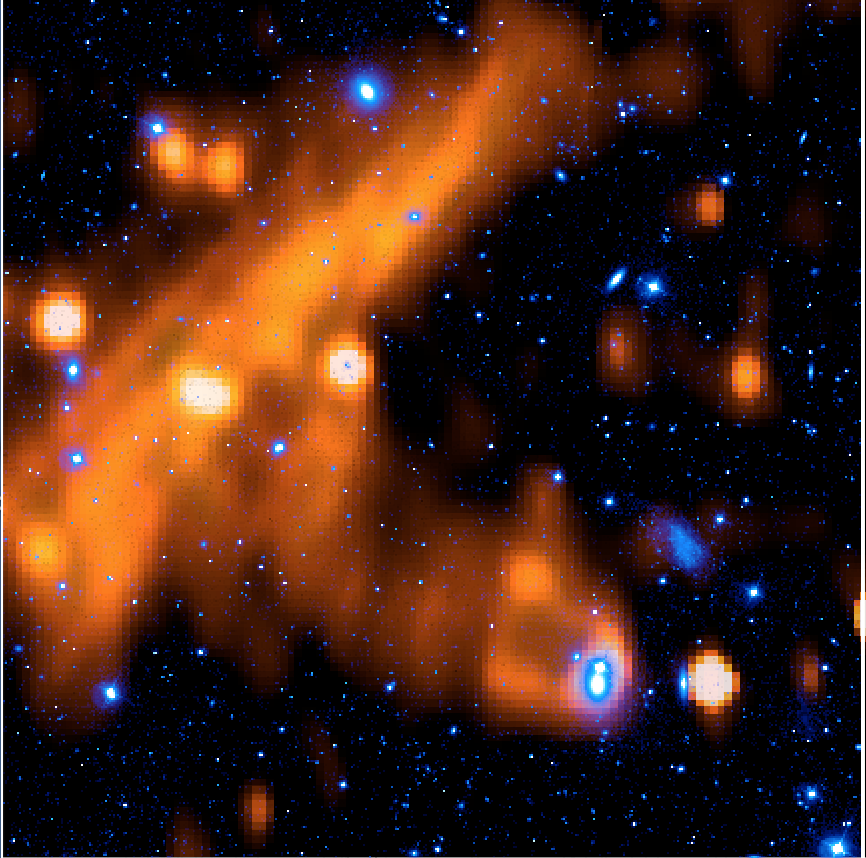 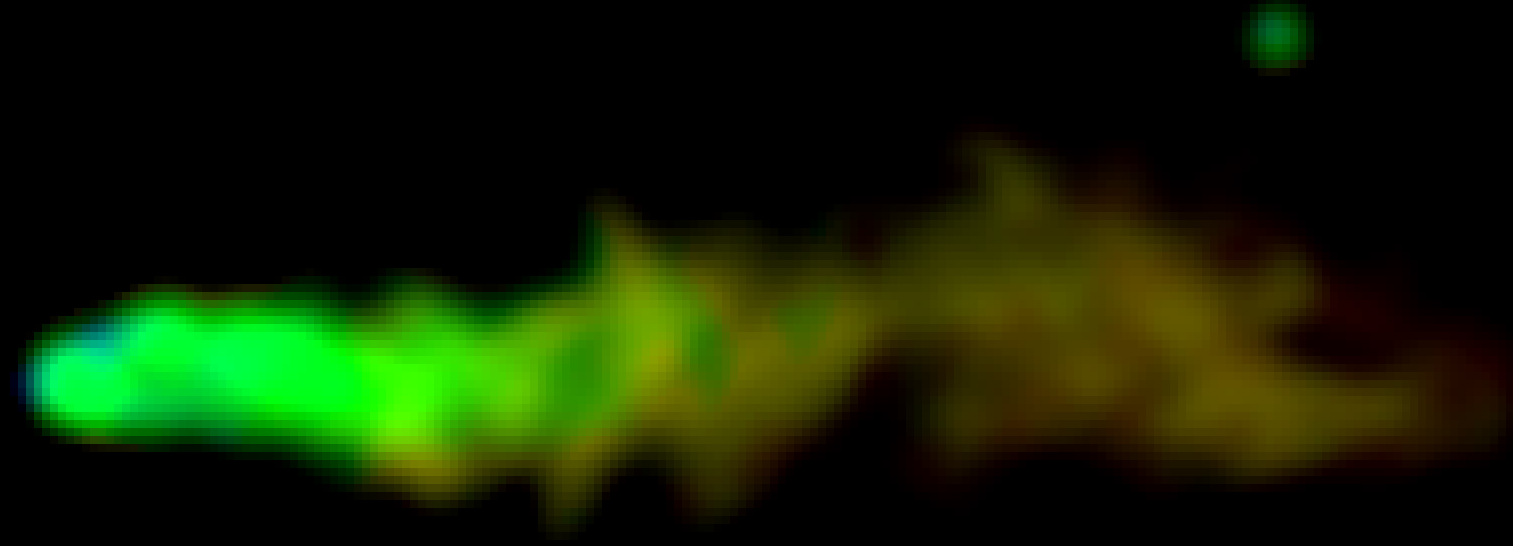 SWEPT-BACK FLOW

A2256, Tail B; Owen+14
SHARP BENDS

Shear or turbulence
     scales > length

NGC4869 Coma, TGSS +PanSTARRS
TRANSVERSE TERMINATIONs

Shock encounter
      With tail?

NGC4789 Coma  Brown & Rudnick 2011, PanSTARRSr
SMALL-SCALE RIPPLES 

(width < Turbulence <length)

NGC4869 Coma, Neal Miller
Interactions with ICM MAGNETIC STRUCTURES
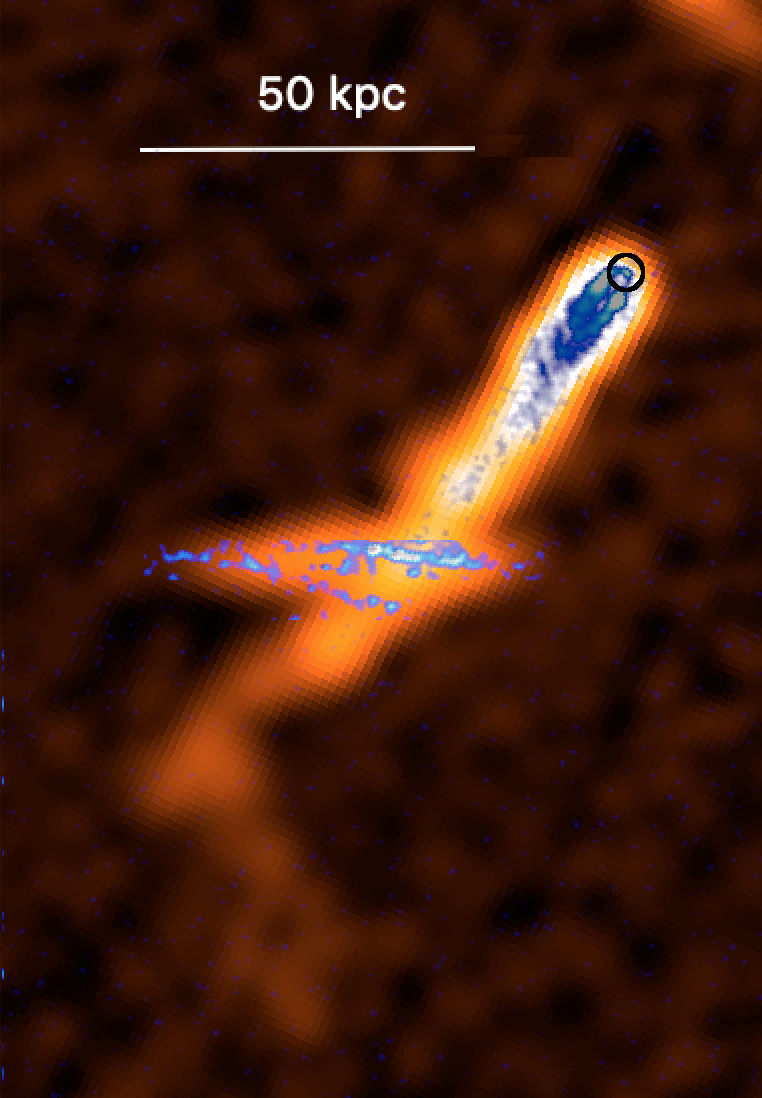 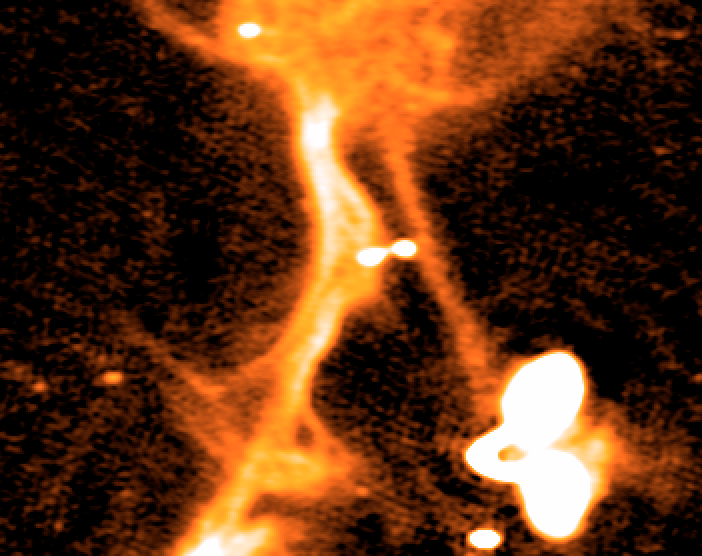 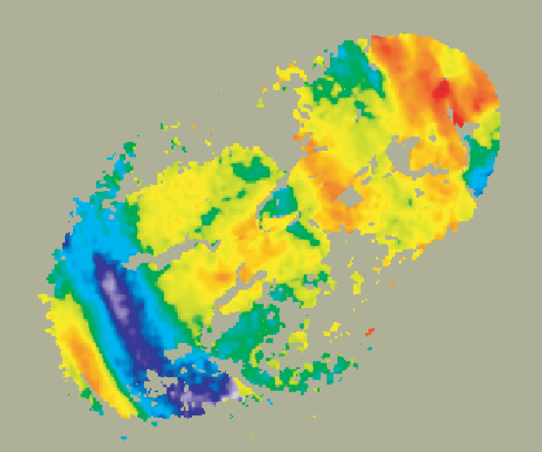 SWEPT-BACK FIELDS
	(RM structure)

0206+35, RM structure, Guidetti+2011
FILAMENTS gone WILD…

Magnetic filaments dragged, entrained in flow, ???

 N. end of IC711, Abell 1314, Wilber+2019, courtesy RvW
CROSSING-BARS

ICM Magnetic filaments intersecting tail?

 Tail B, Abell 2443, Clarke+2013
Perturbations of the ICM by RGs
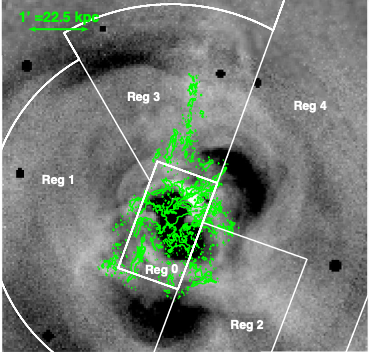 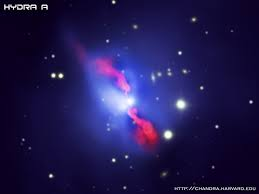 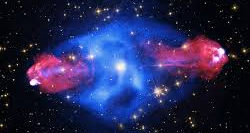 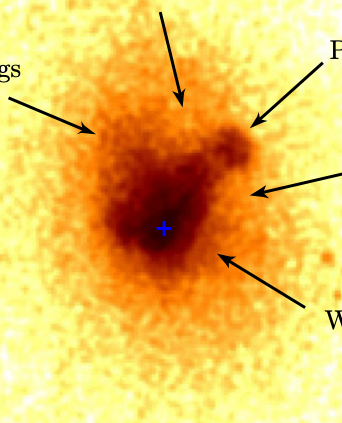 RINGS and jets and hot spots in the ICM
Where to start?
Cygnus A.  X-ray: NASA/CXC/SAO; Optical: NASA/STScI; Radio: NSF/NRAO/AUI/VLA
CAVITIES from RAM+ PRESSURE
Hydra A
BUOYANCY DRIVEN CAVITIES and LIFTING of COOL, METAL RICH

 A133, Randall+2010; Perseus, Gendron-Marsolais+2018
X-ray: NASA/CXC/U.Waterloo/C.Kirkpatrick et al.;
 Radio: NSF/NRAO/VLA; 
Optical: Canada-France-Hawaii-Telescope/DSS
A CLOSER LOOK…
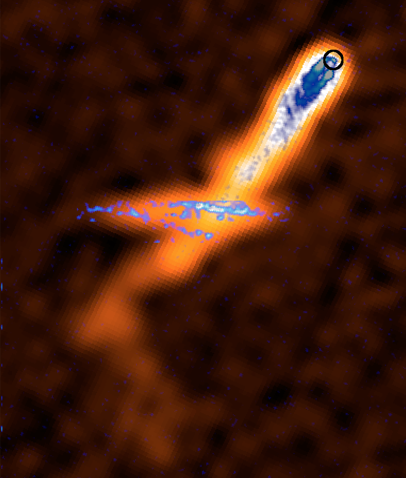 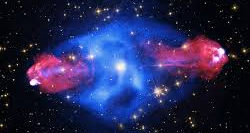 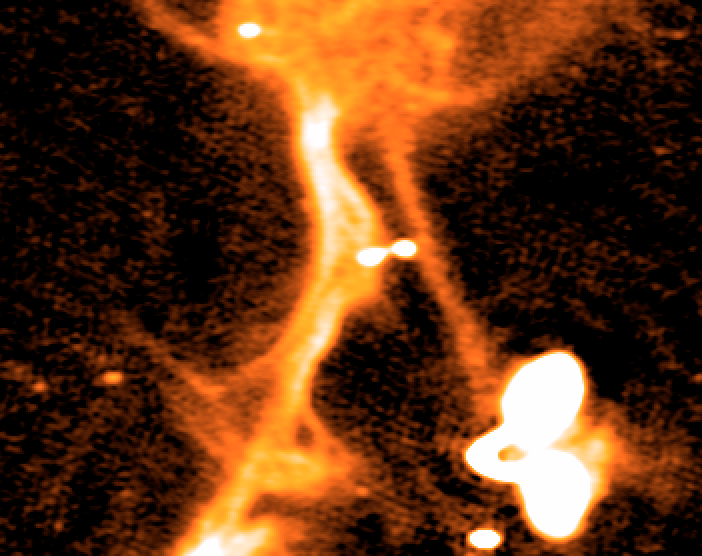 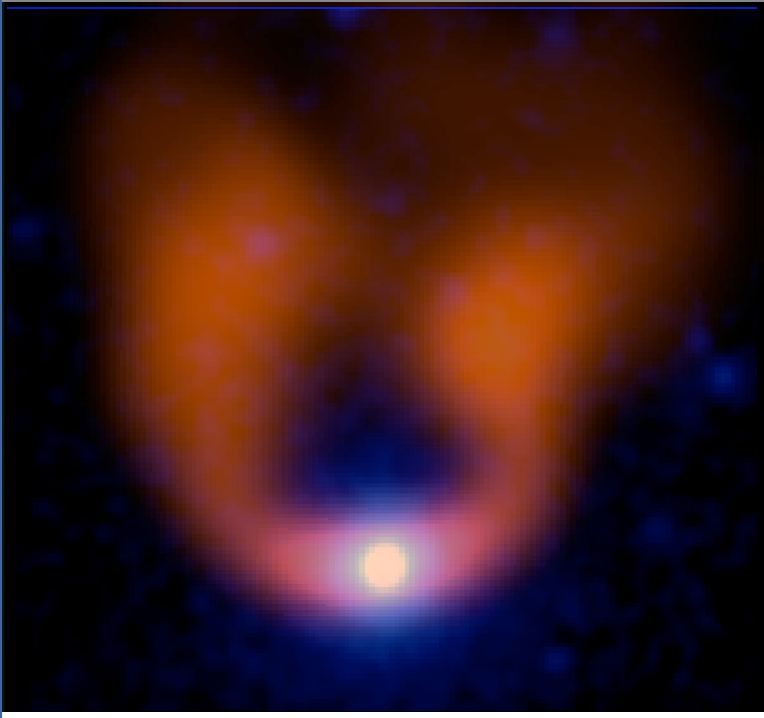 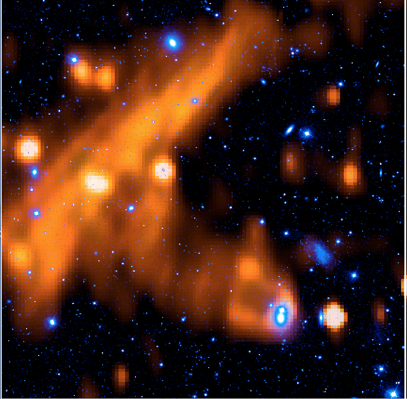 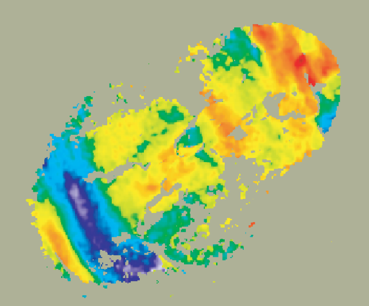 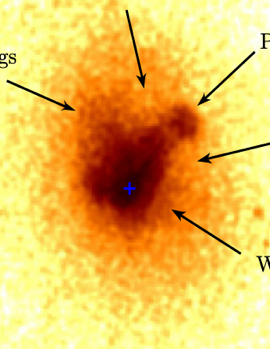 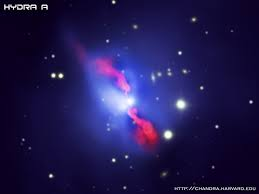 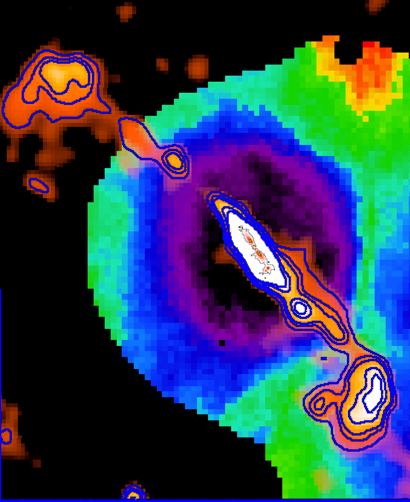 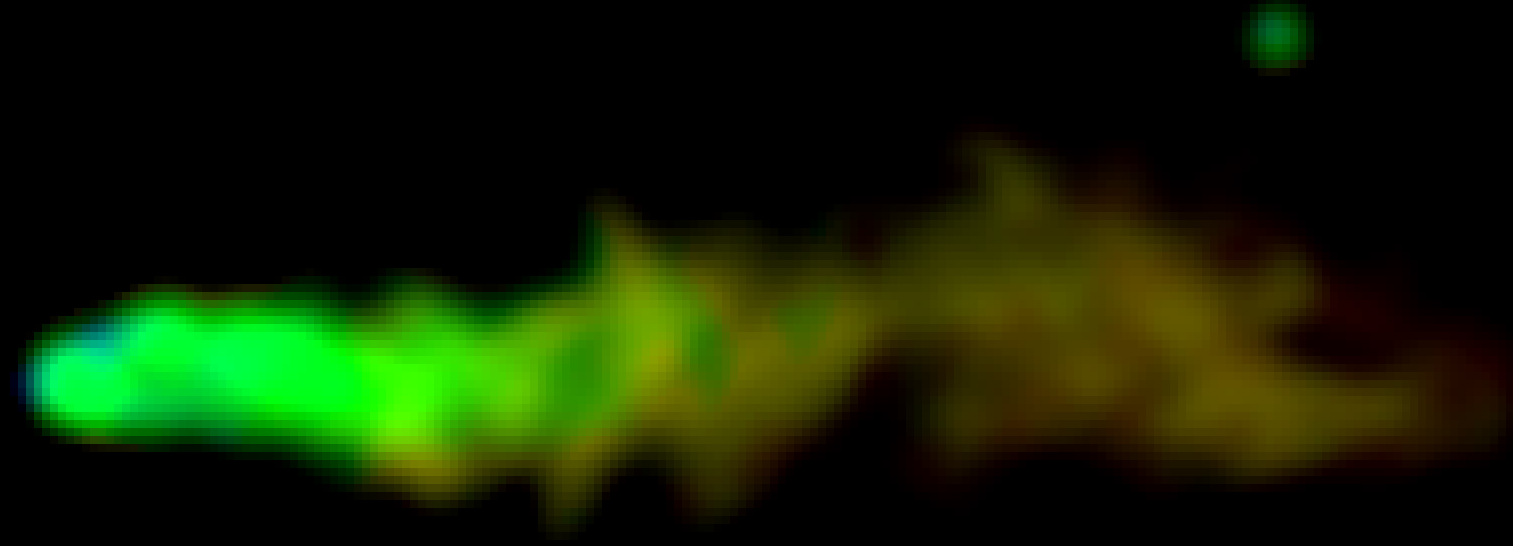 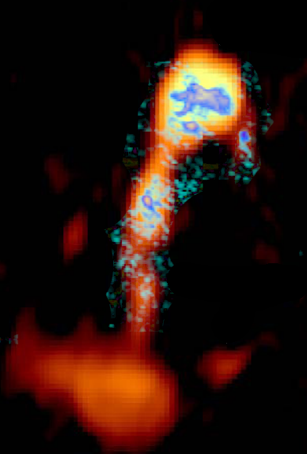 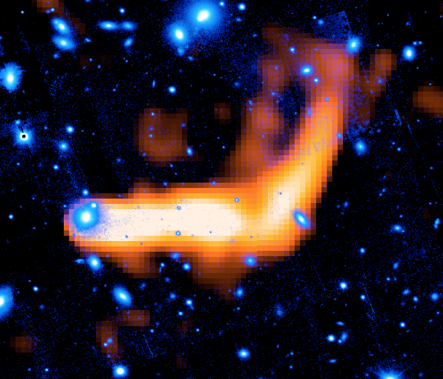 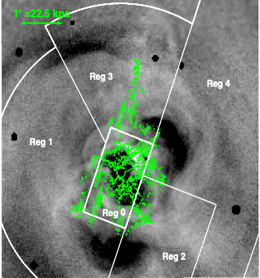 Sudden Bends
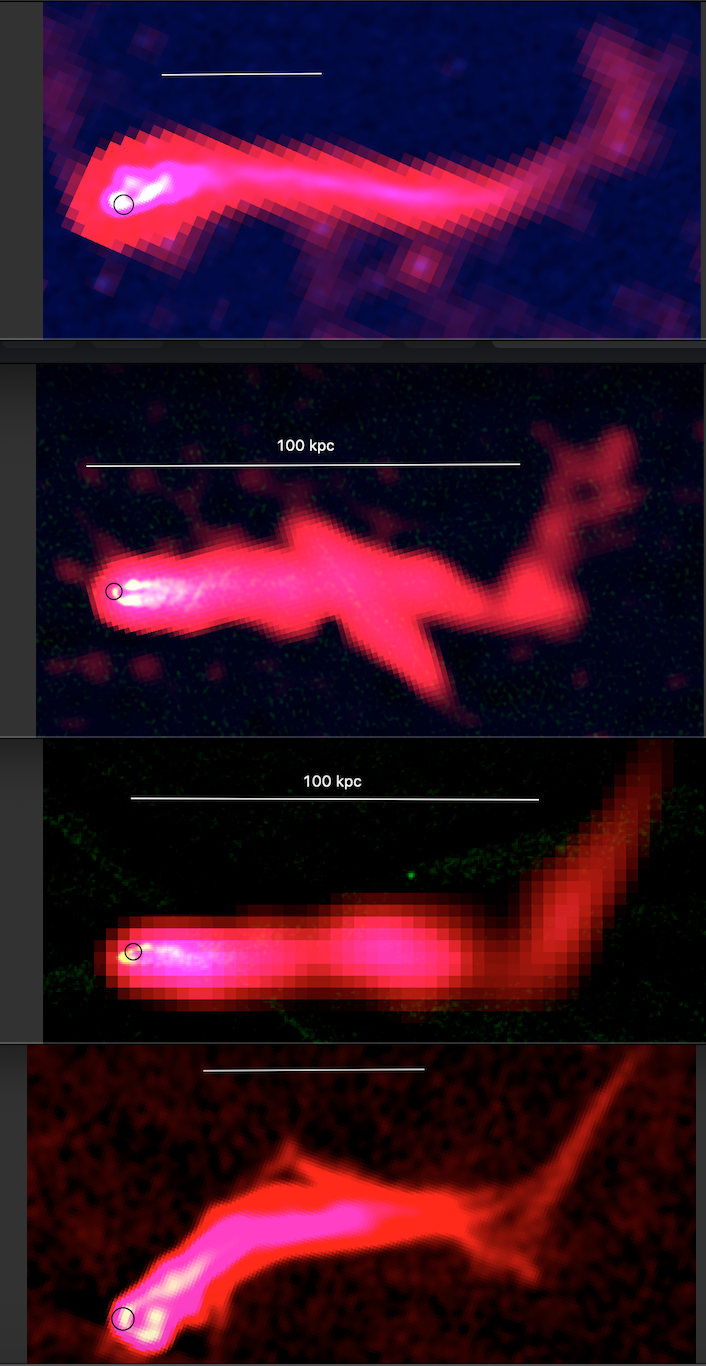 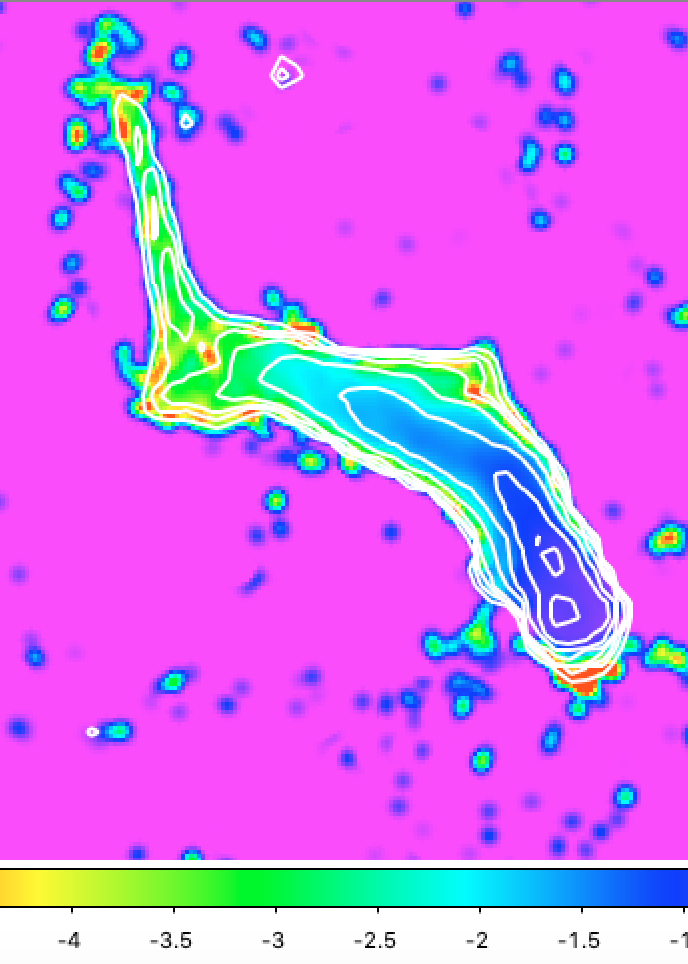 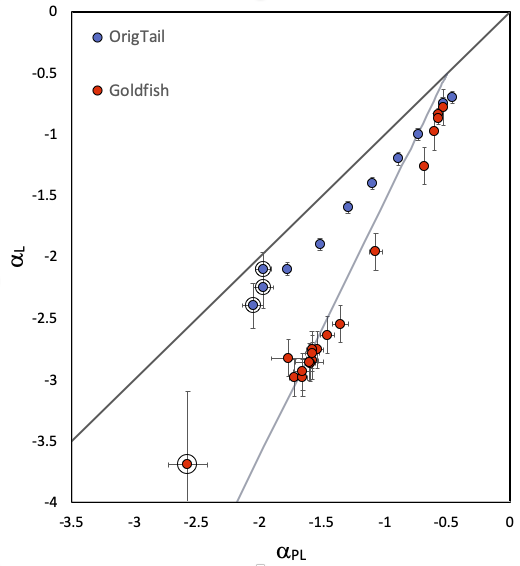 Shocks
Physics of the interaction?
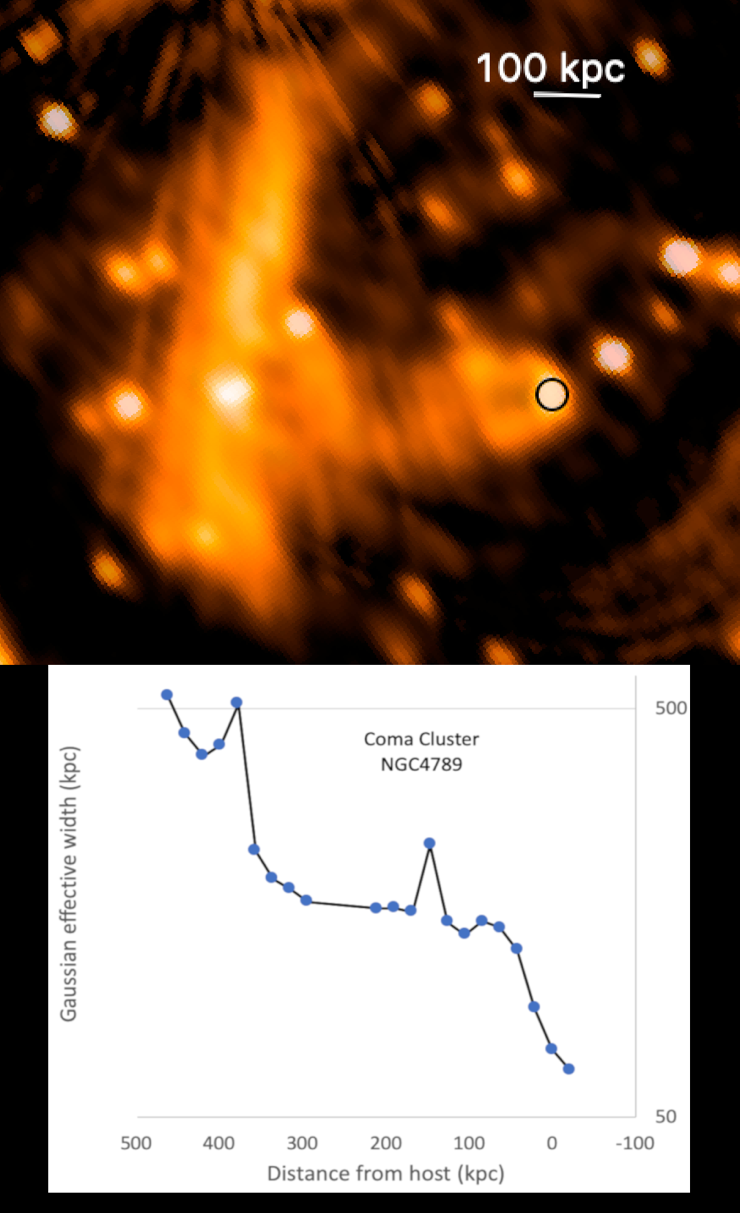 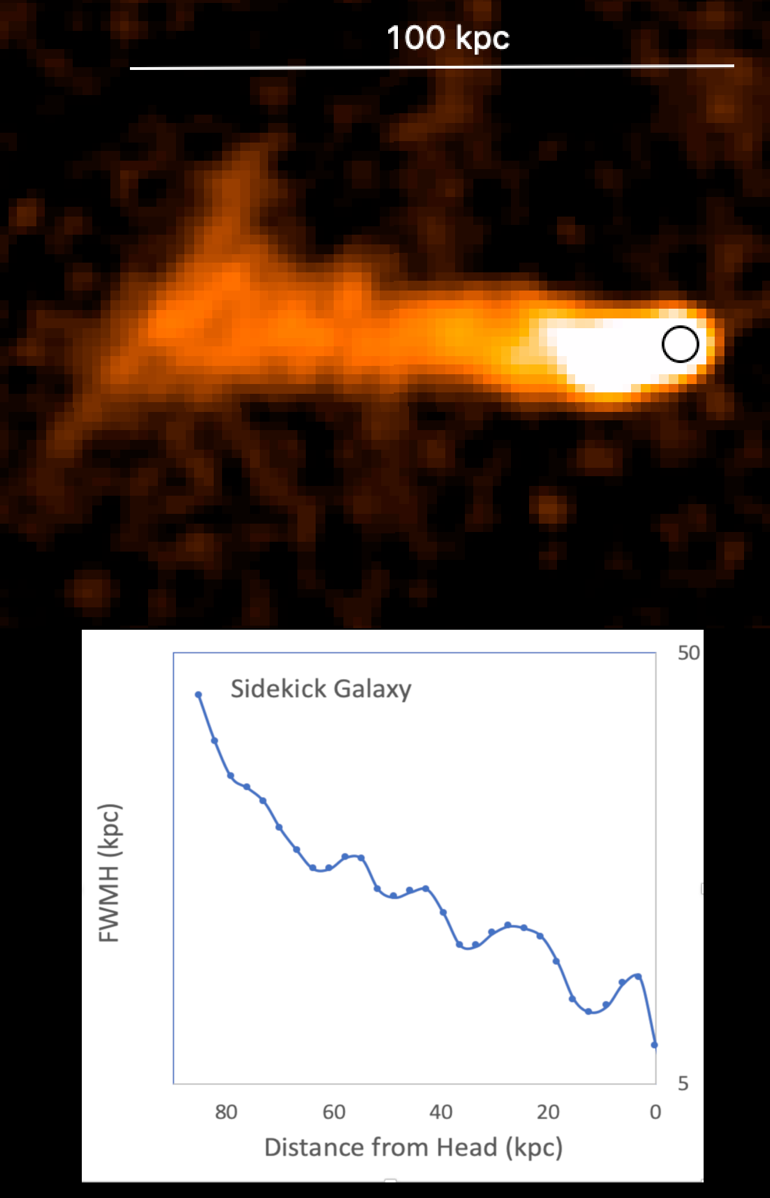 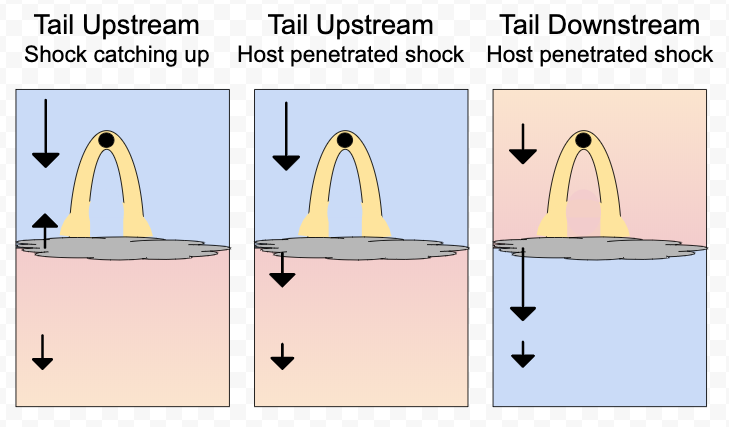 Shocks? Or ?
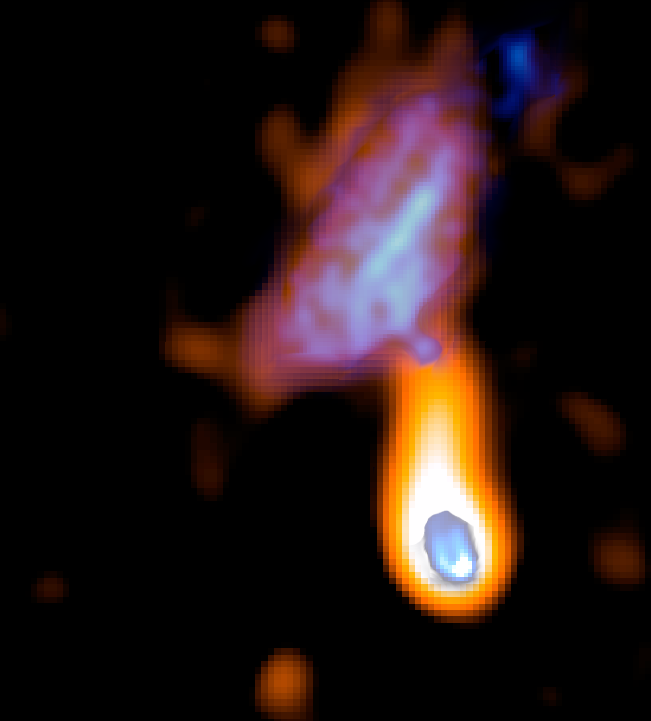 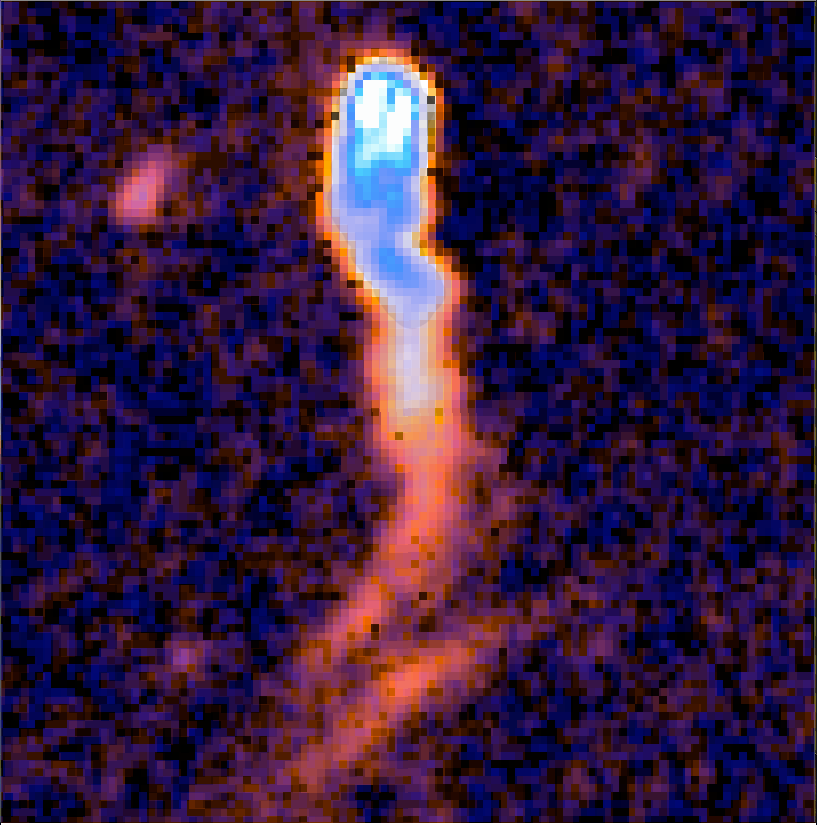 Courtesy G. diGennaro, R. van Weeren
Magnetic Filaments, I
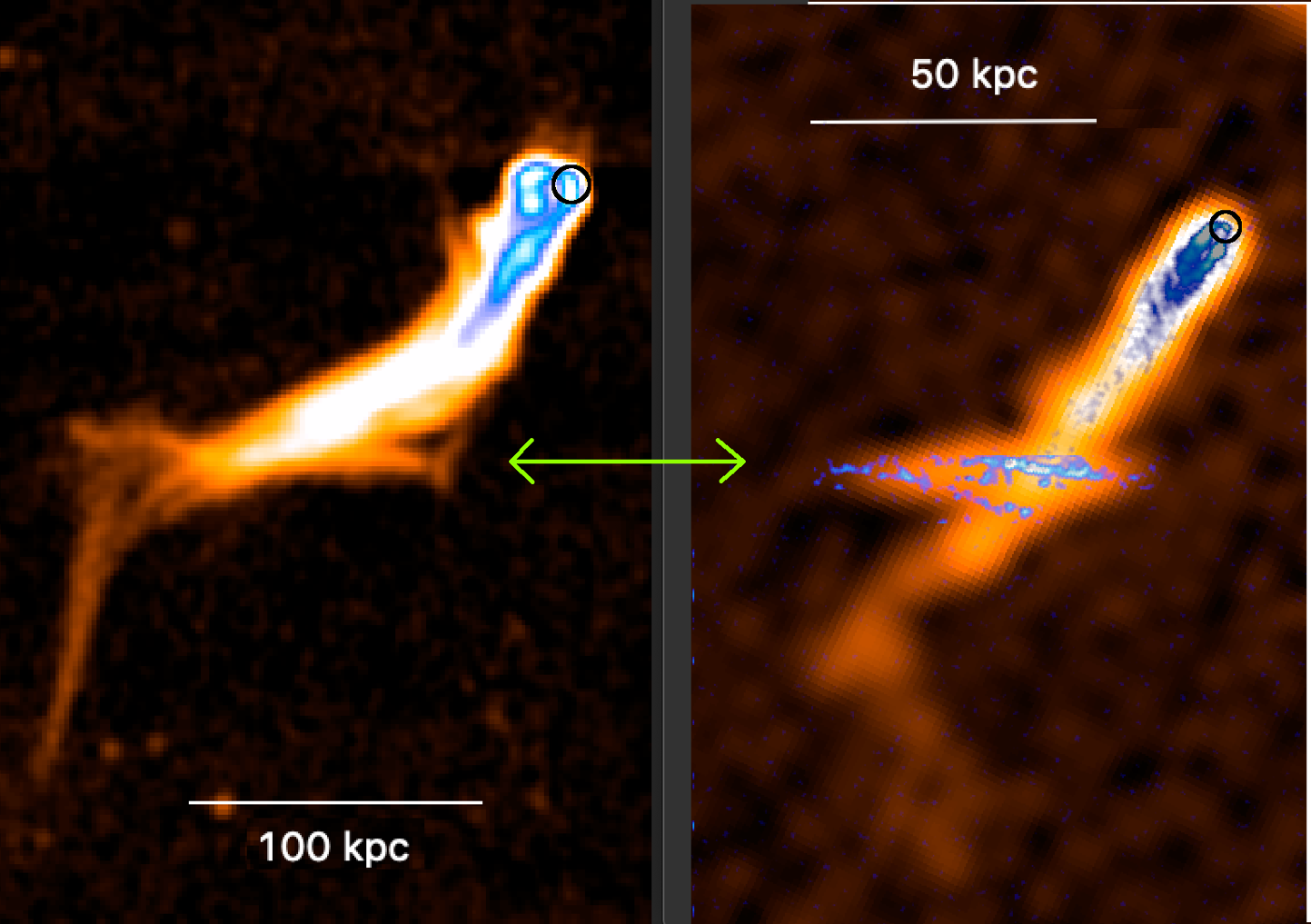 Tail doesn’t care about bar
Bar is brighter OUTSIDE of tail
Similar electron populations in bar and tail
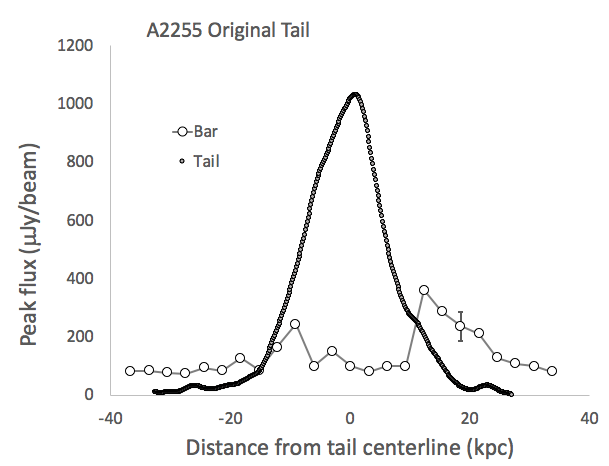 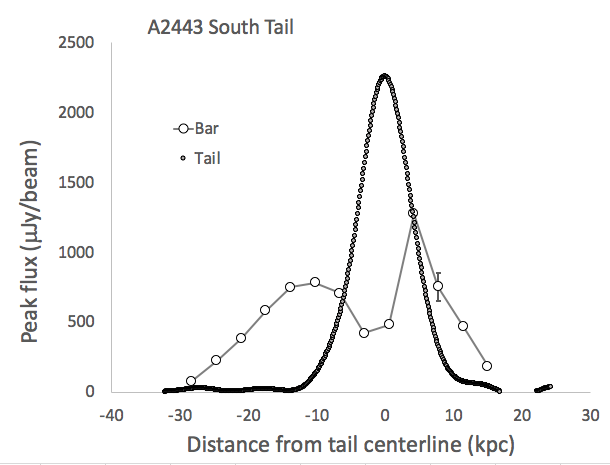 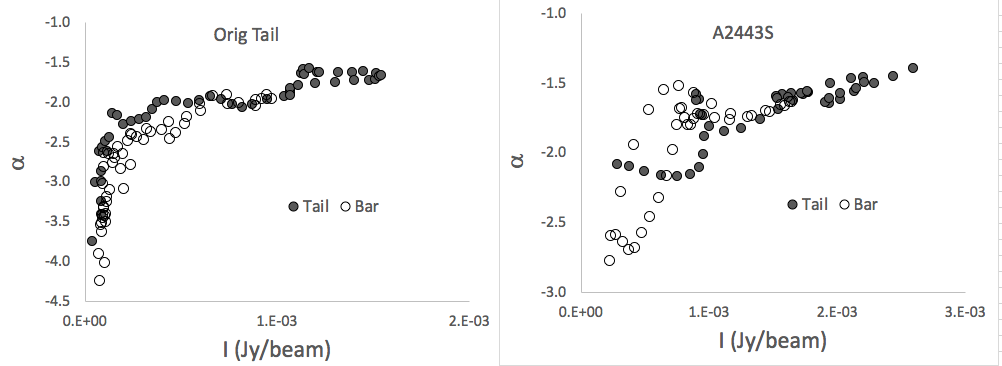 Magnetic Filaments, II
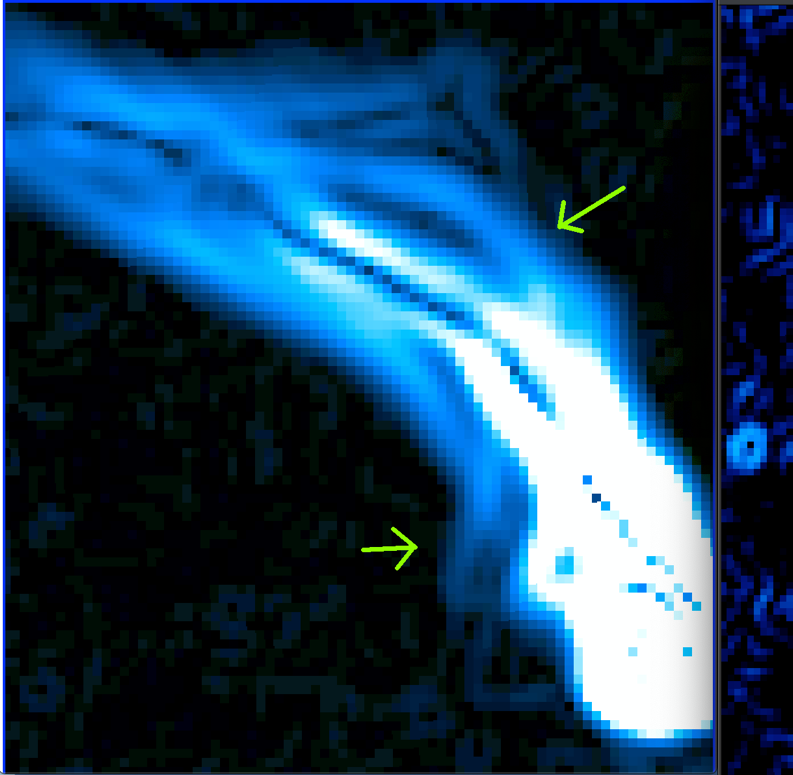 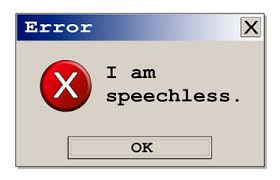 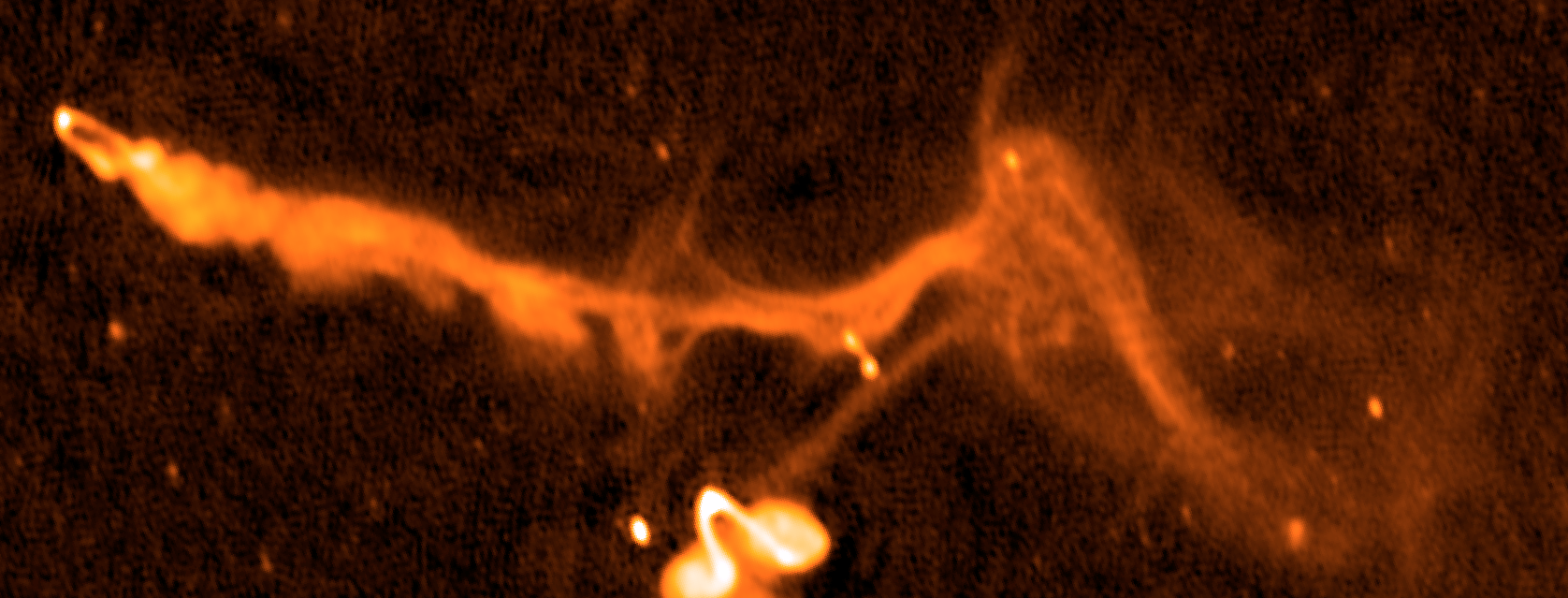 Courtesy R. van Weeren
It’s a RICH NEW WORLD! 				Lots to learn! About RGs &  ICM
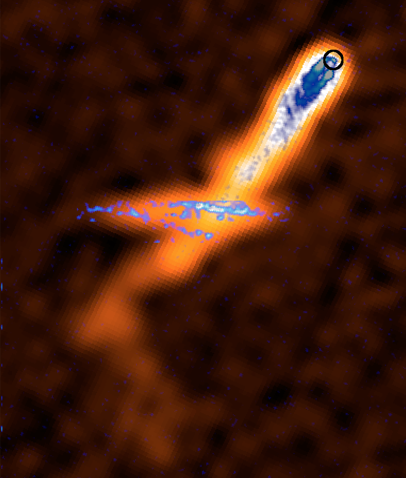 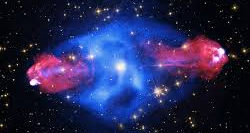 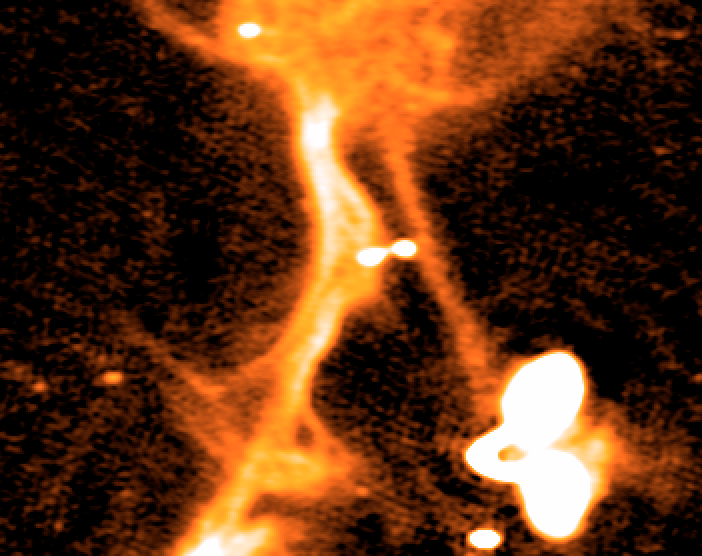 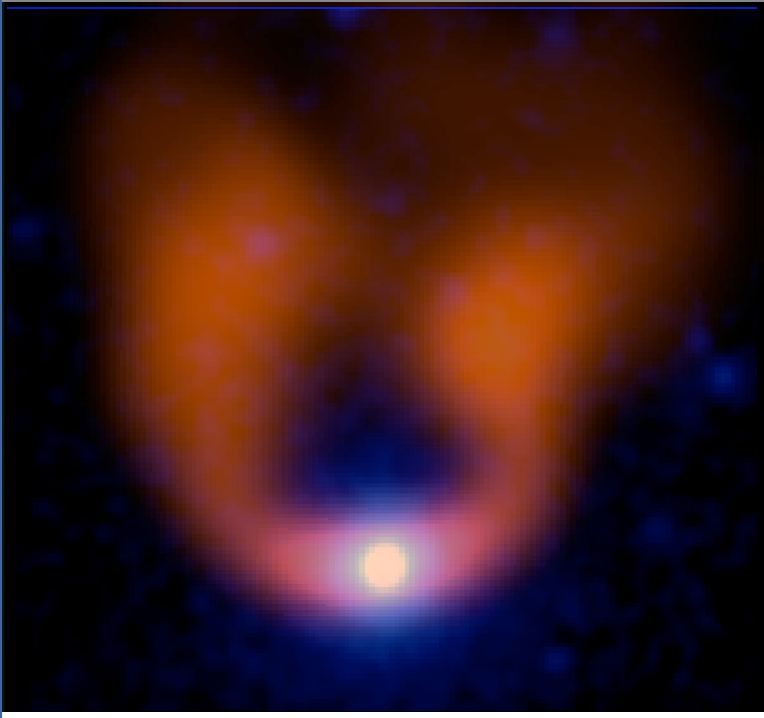 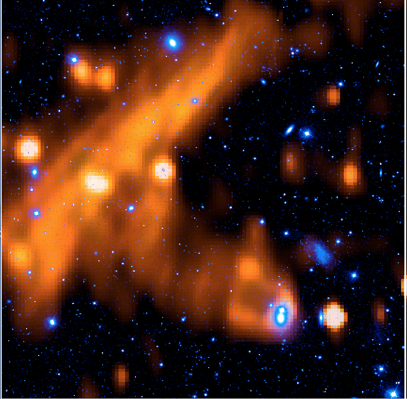 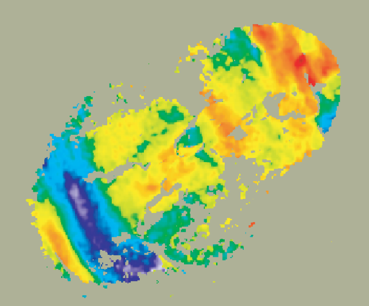 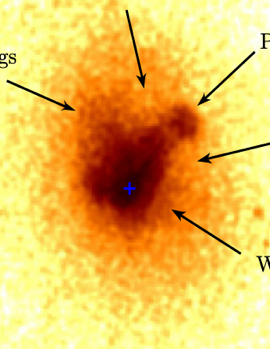 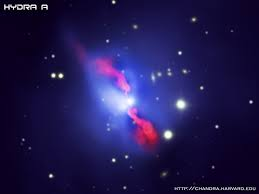 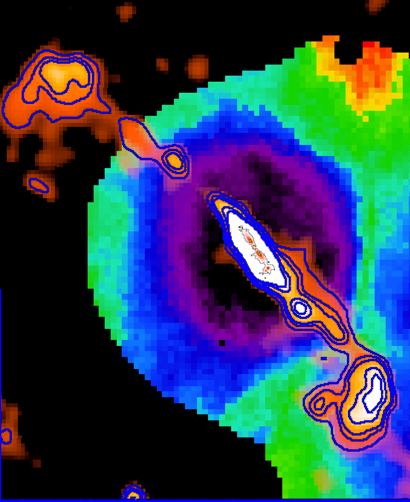 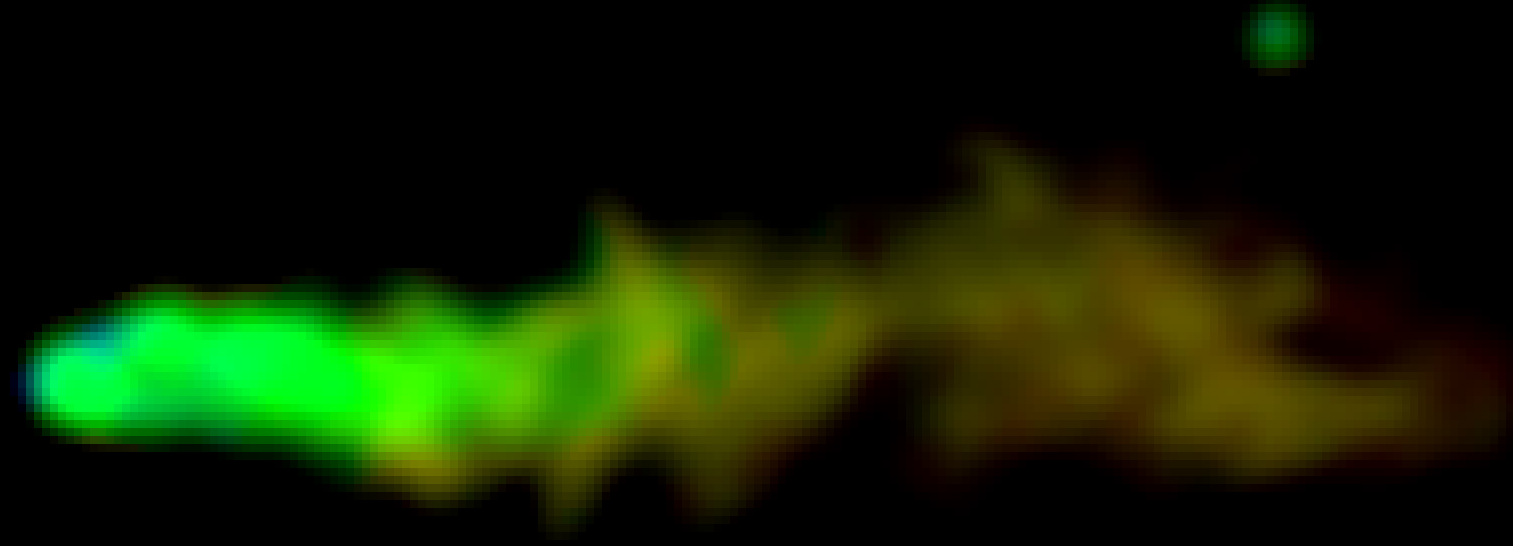 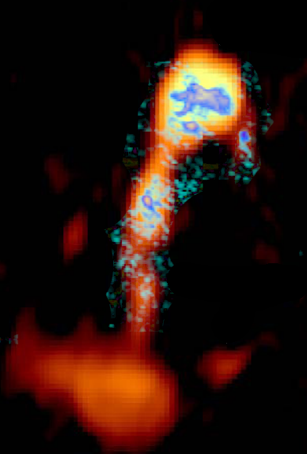 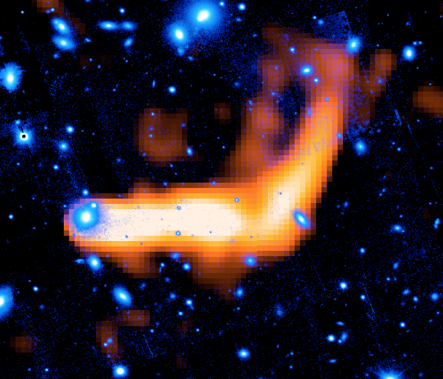 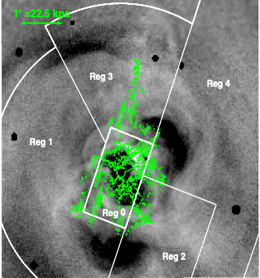 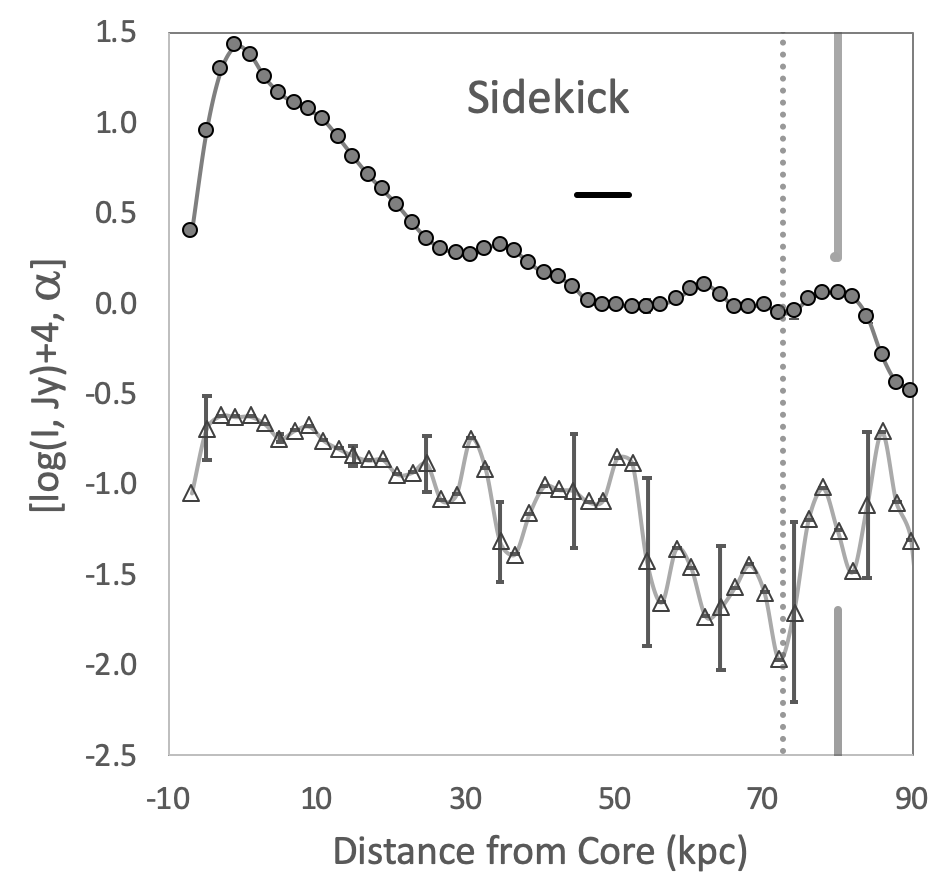 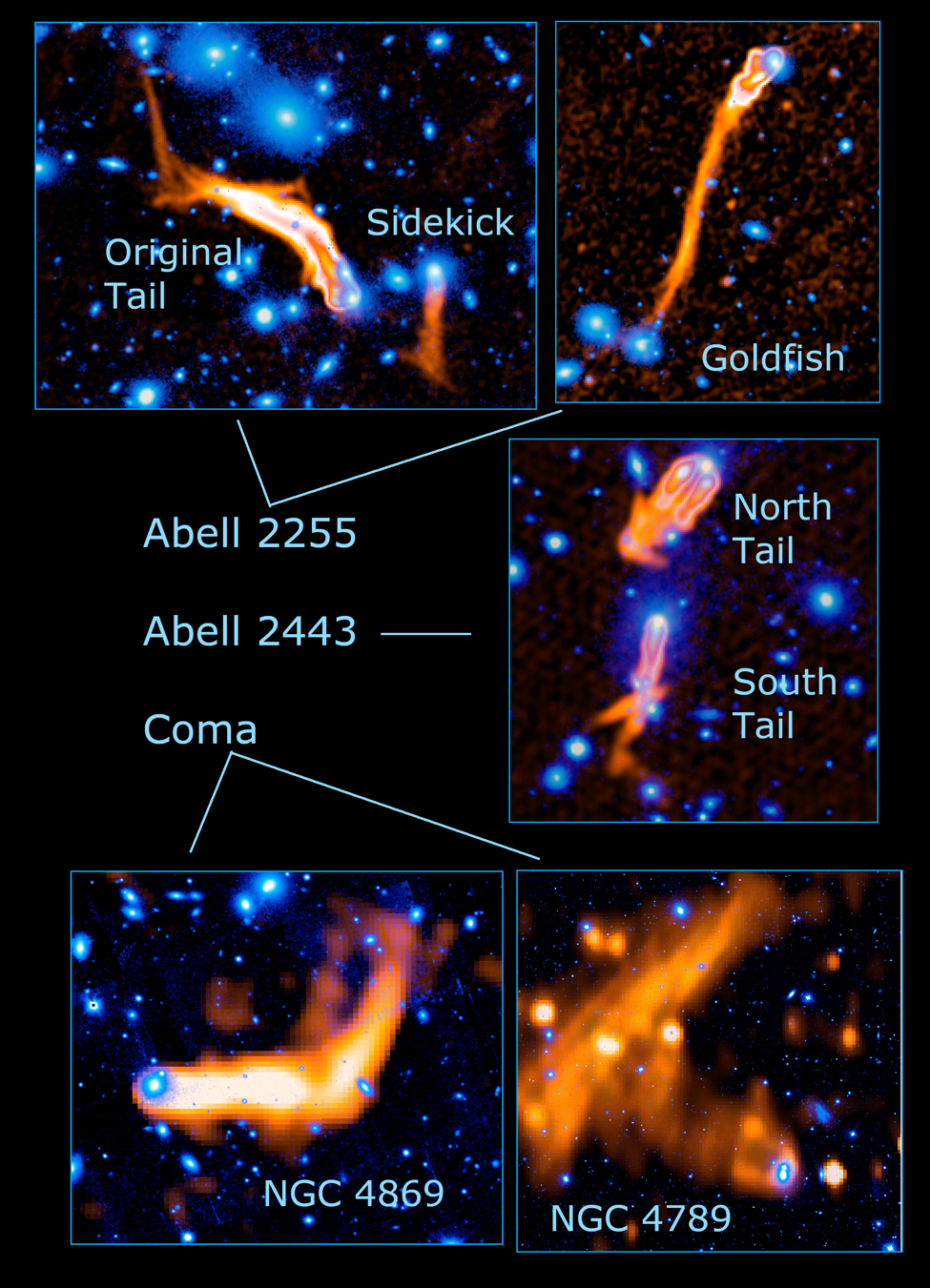